XRISM overview / Hitomi highlights
Richard Kelley
NASA Goddard Space Flight Center


The 1st XRISM Data Analysis Workshop

University of Maryland

February 22-23, 2023
Chandra image
Hitomi/SXS spectrum
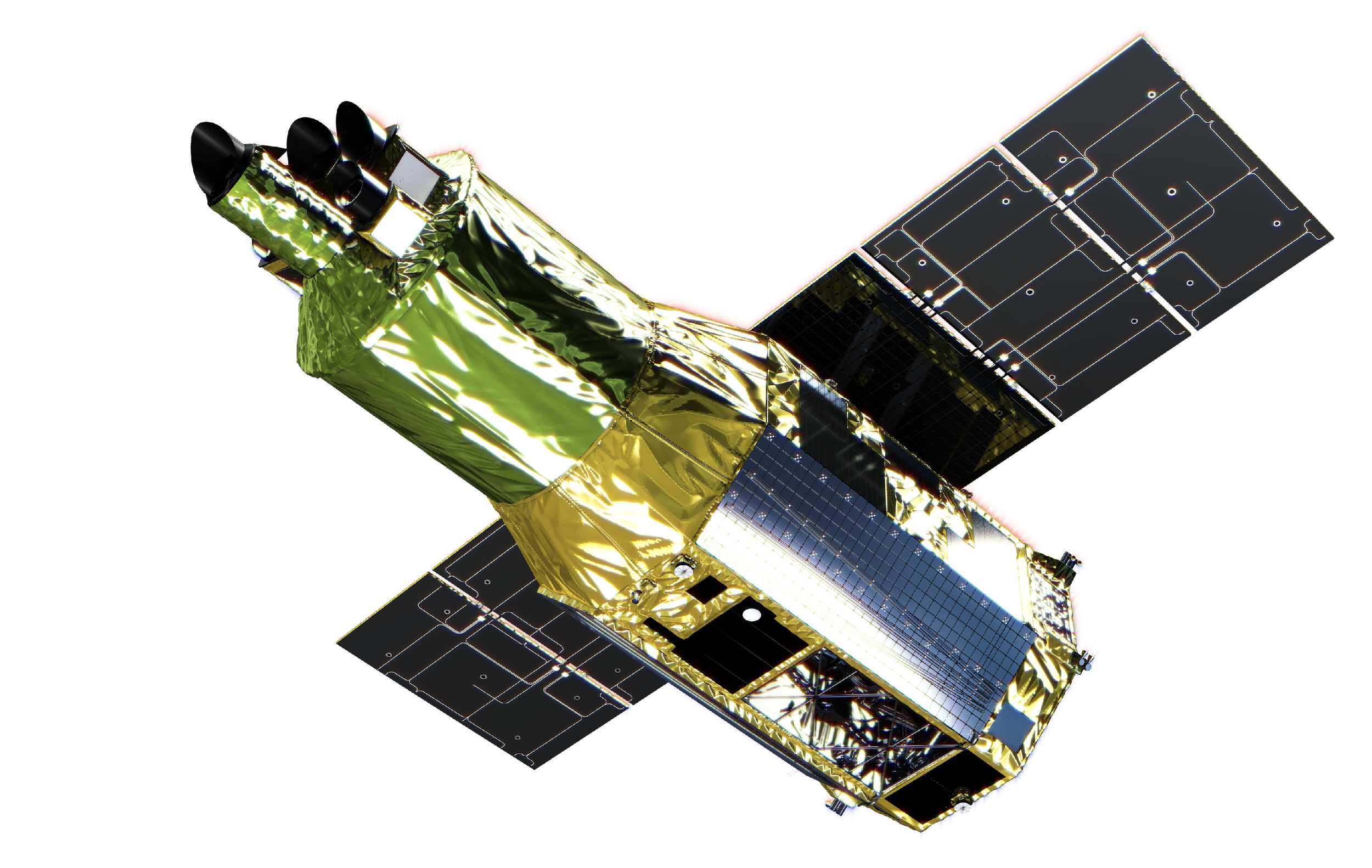 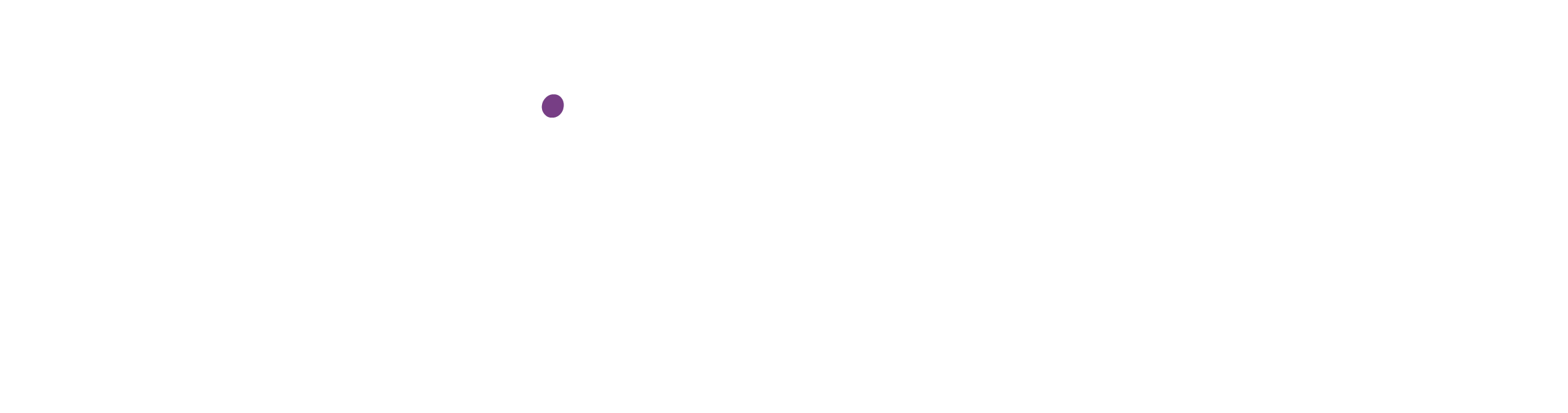 Overview

JAXA/NASA collaborative mission with ESA participation
Two Instruments with focusing x-ray optics:
Resolve – non-dispersive, high-resolution x-ray spectrometer (0.3-12 keV).  Nominal 3-year cryogen lifetime ; extended cryogen-free mode thereafter.
Xtend – CCD x-ray camera with 38’ field of view
Launch anticipated for mid-2023
Mission goals are to pick up where the Hitomi mission prematurely left off.
Following a 9-month commissioning and performance verification phase, a general guest observer phase will begin.
The X-Ray Imaging and Spectroscopy Mission
X-Ray Mirror Assemblies (x2)
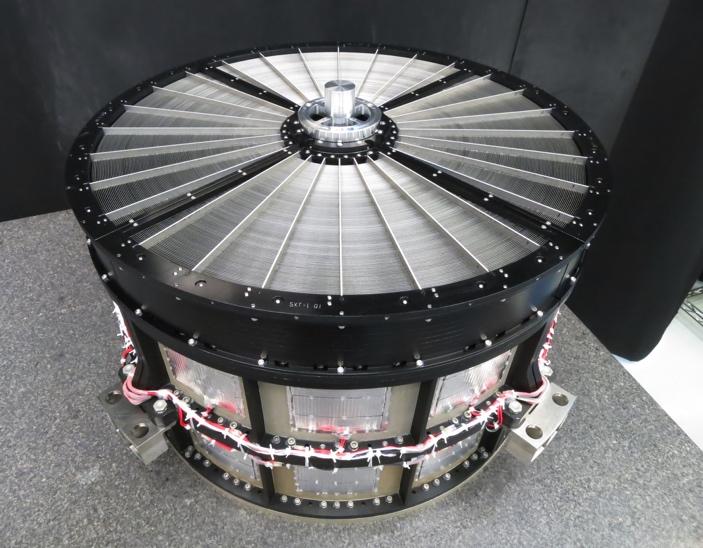 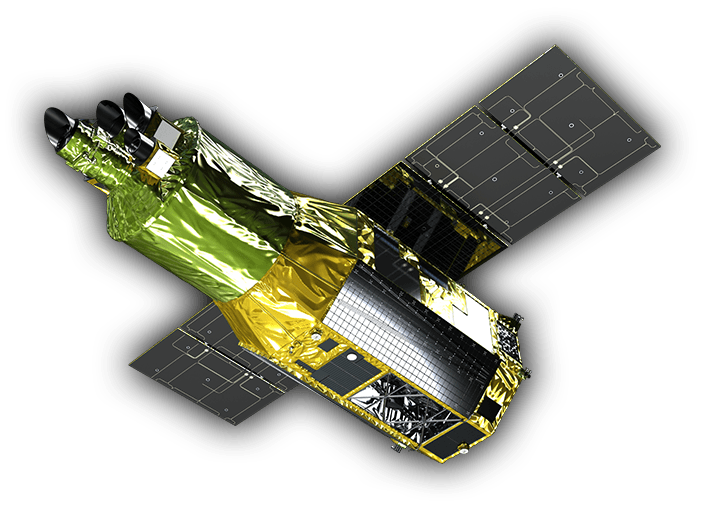 Resolve X-Ray Spectrometer
Xtend CCD Imager
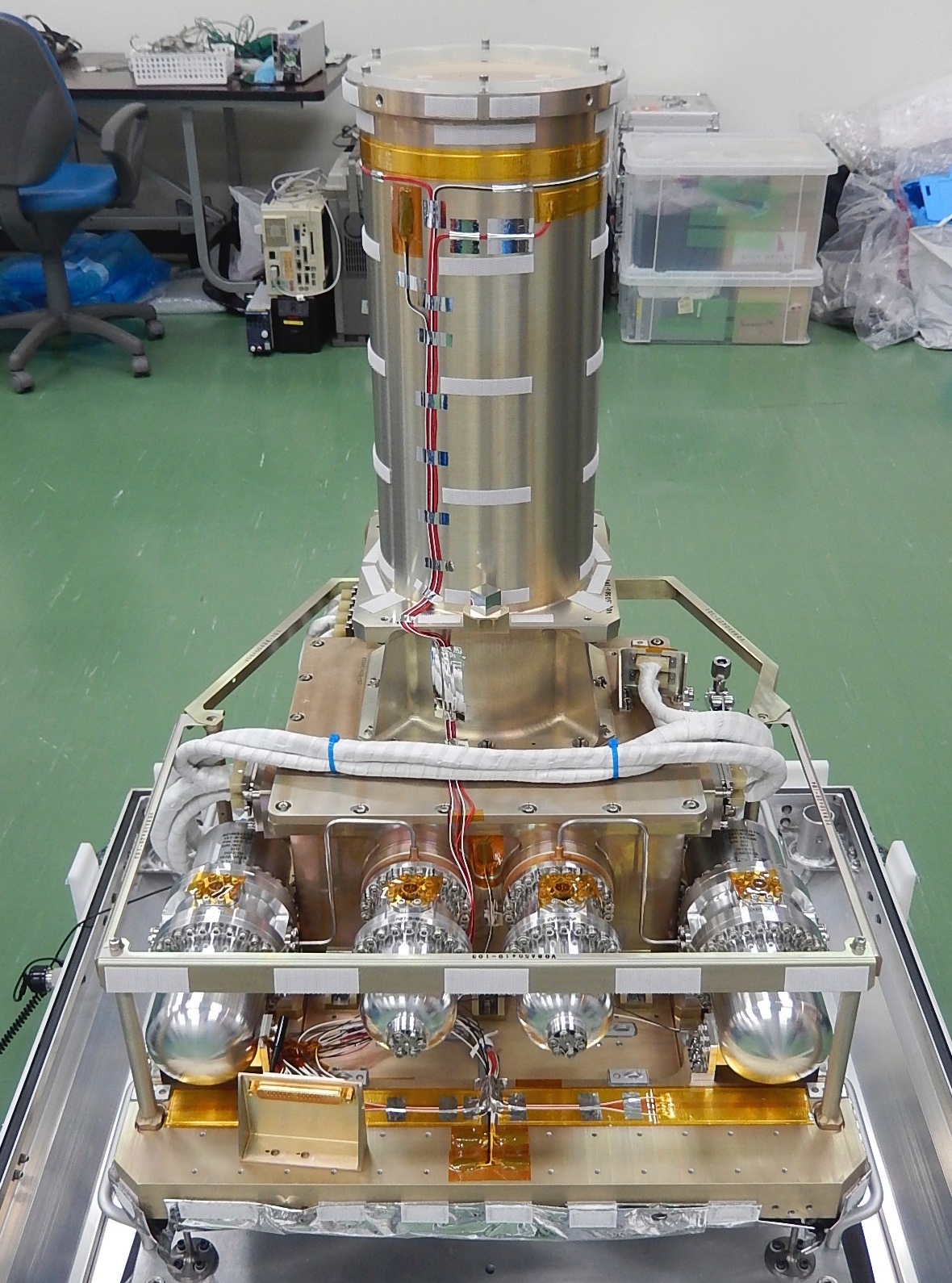 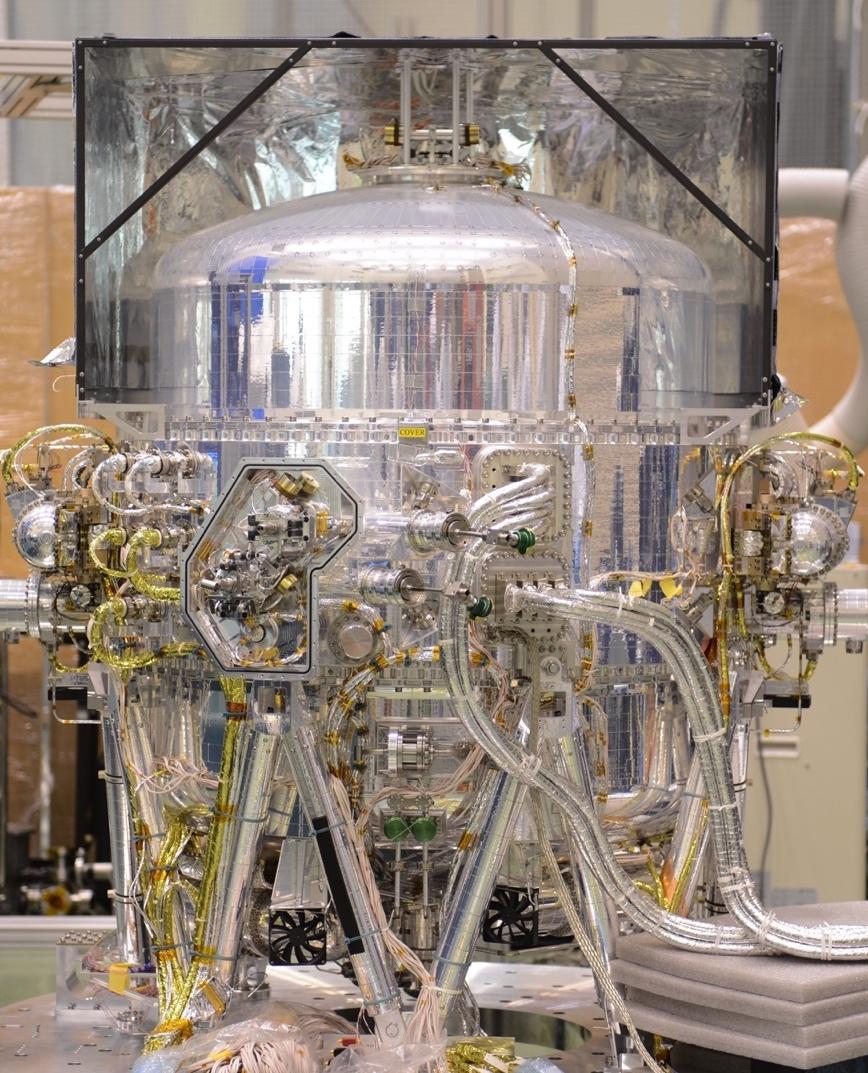 “Xtend” Imaging Camera
Large FOV, highly-sensitive X-ray CCD camera
The largest FOV of 38′×38′ among focal-plane X-ray CCD cameras flown to space so far, complementary to Resolve
Back-illuminated P-ch CCDs with a depletion layer thickness of 200 μm, high detection efficiency in 0.4-13 keV
~ 190 eV energy resolution (FWHM) at 6 keV.
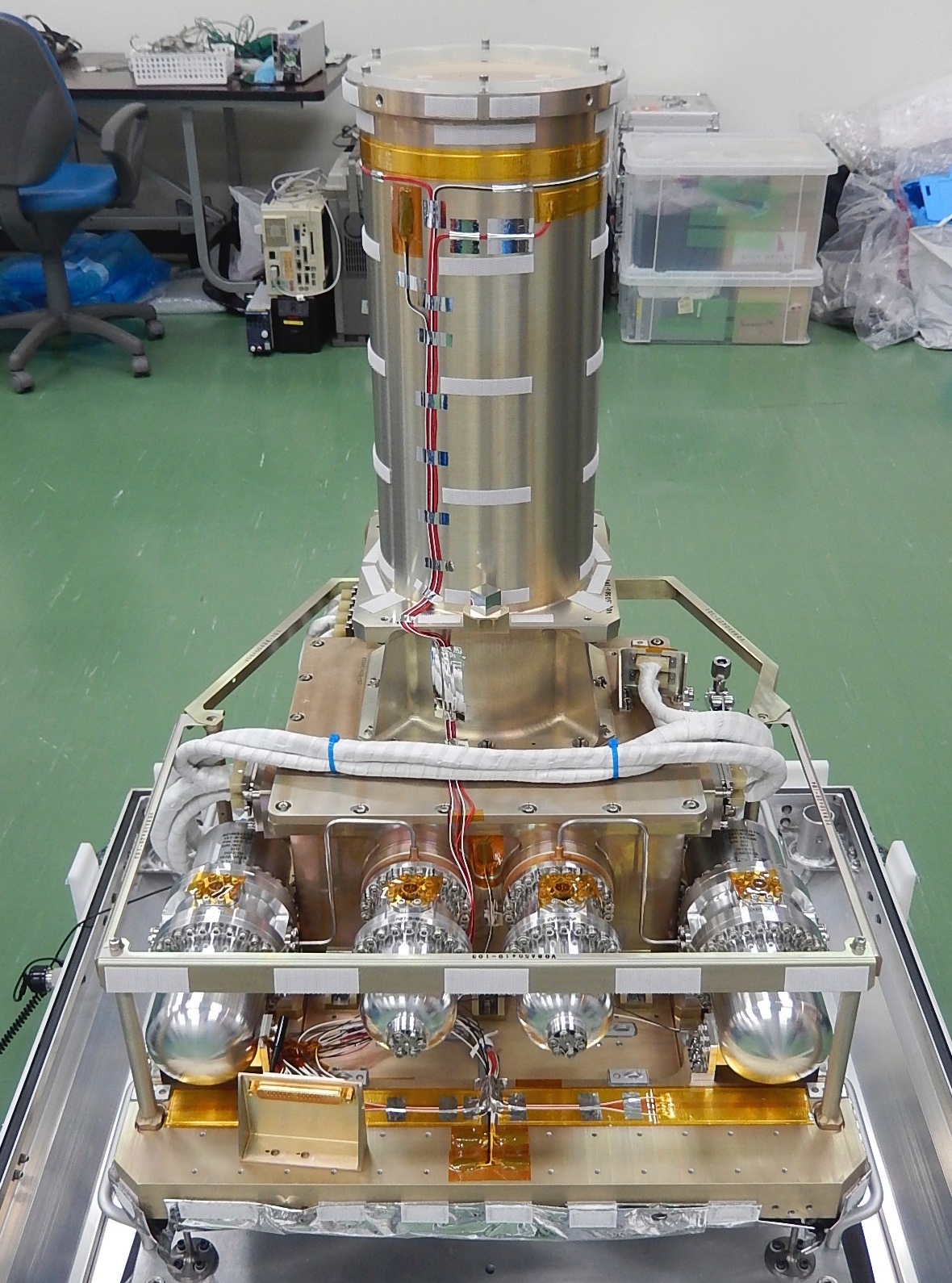 X-ray image from Hitomi SXI
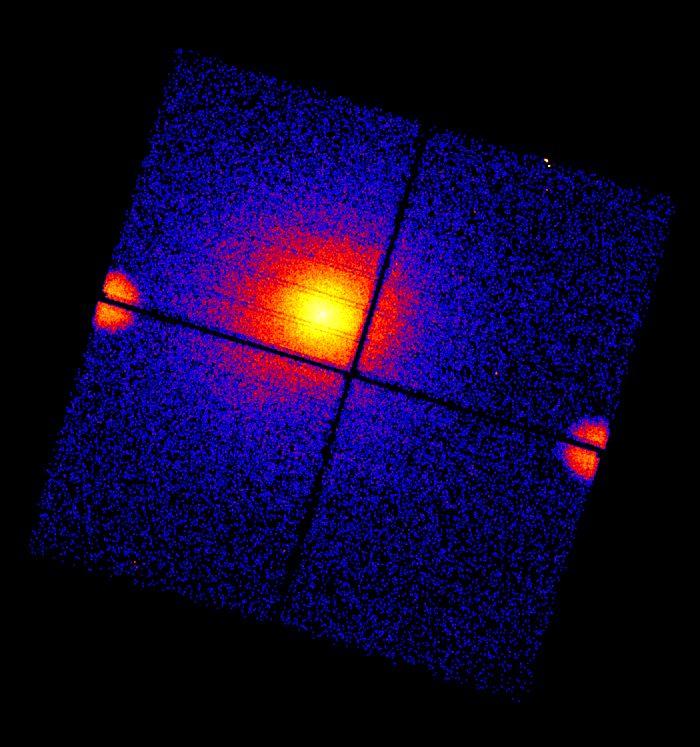 2 x 2 mosaic using 4 chips = 38′ × 38′ 
complementary to Resolve
Finer pixel size
1.74” in Xtend vs 30” in Resolve
38 arcmin
The Perseus cluster
55Fe
55Fe
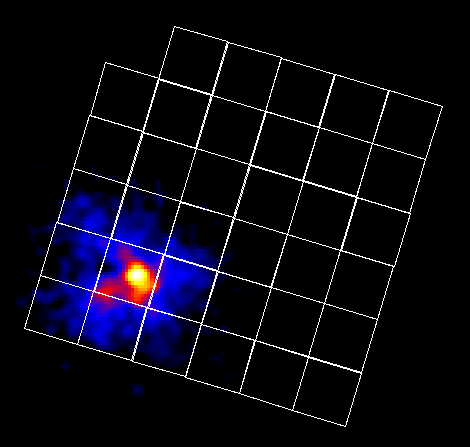 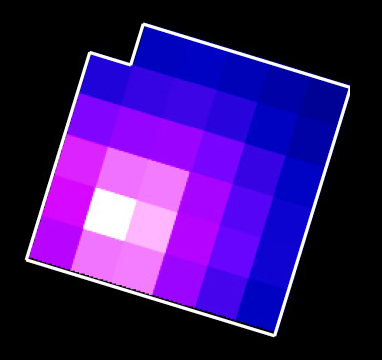 SXI image
SXS image
Resolve Top-level Performance Requirements
* Hitomi in-flight performance. Should be the same for XRISM/Resolve
✓ verified for Resolve at subsystem level
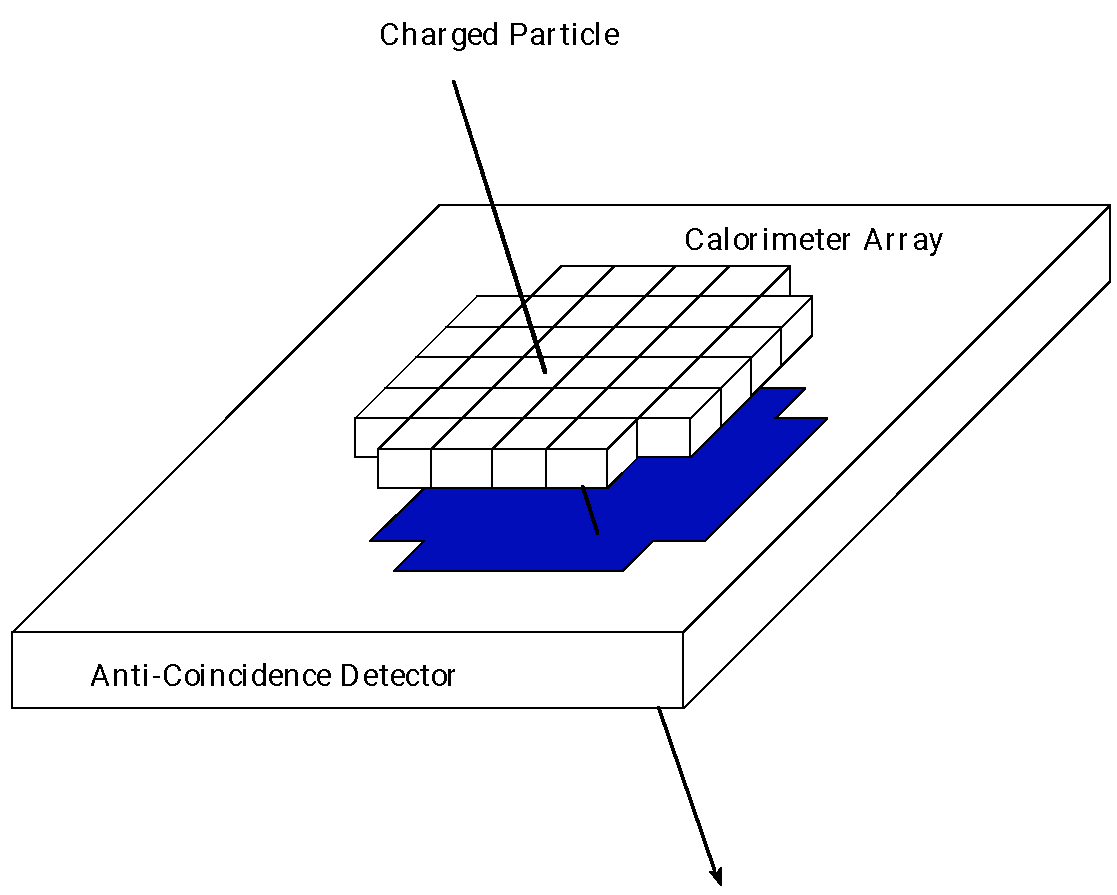 Anti-coincidence Detector
The anti-coincidence detector sits 0.6 mm behind the calorimeter array.
Hitomi/SXS In-flight residual background
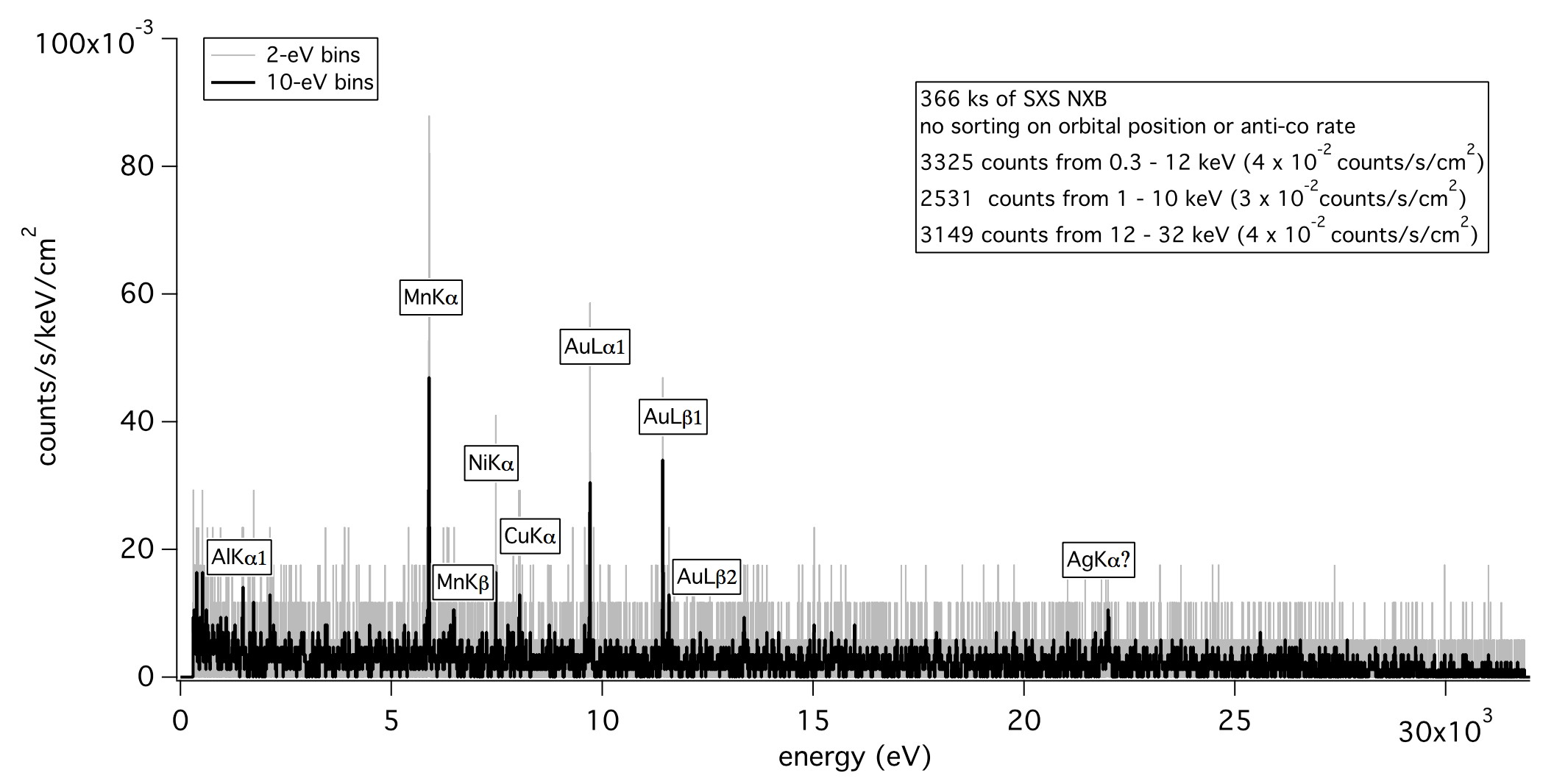 < 1 photon/day/10 eV/array
Kilbourne+2018 PASJ
Hitomi Observational Timeline (Feb-Mar 2016)
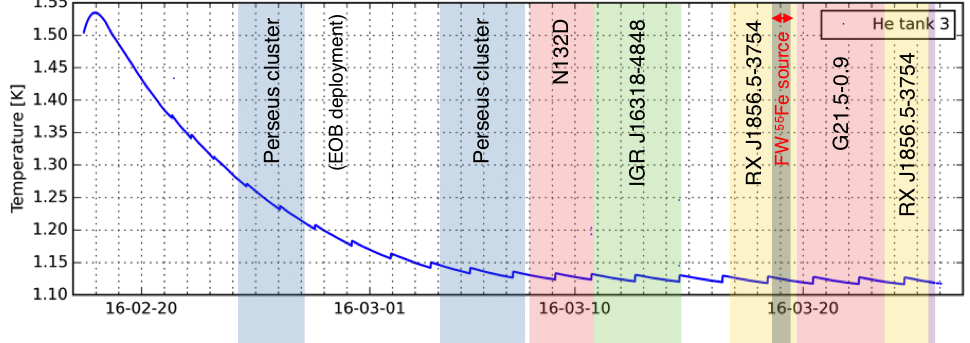 He tank temperature
Mission lost due to operations mishap after 38 days!
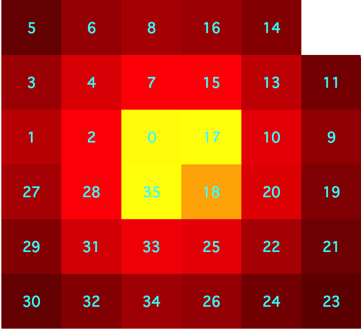 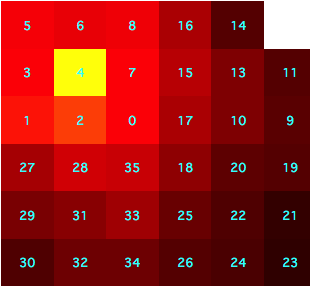 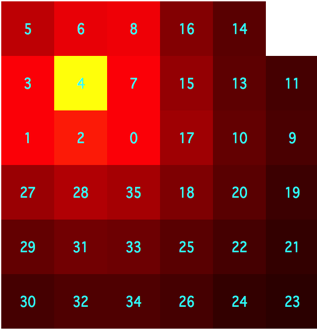 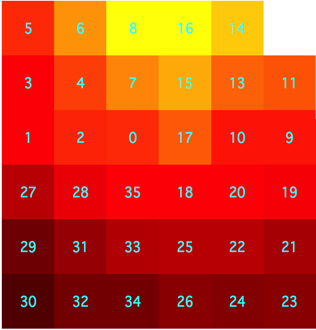 Hitomi SXS spectrum of Perseus cluster
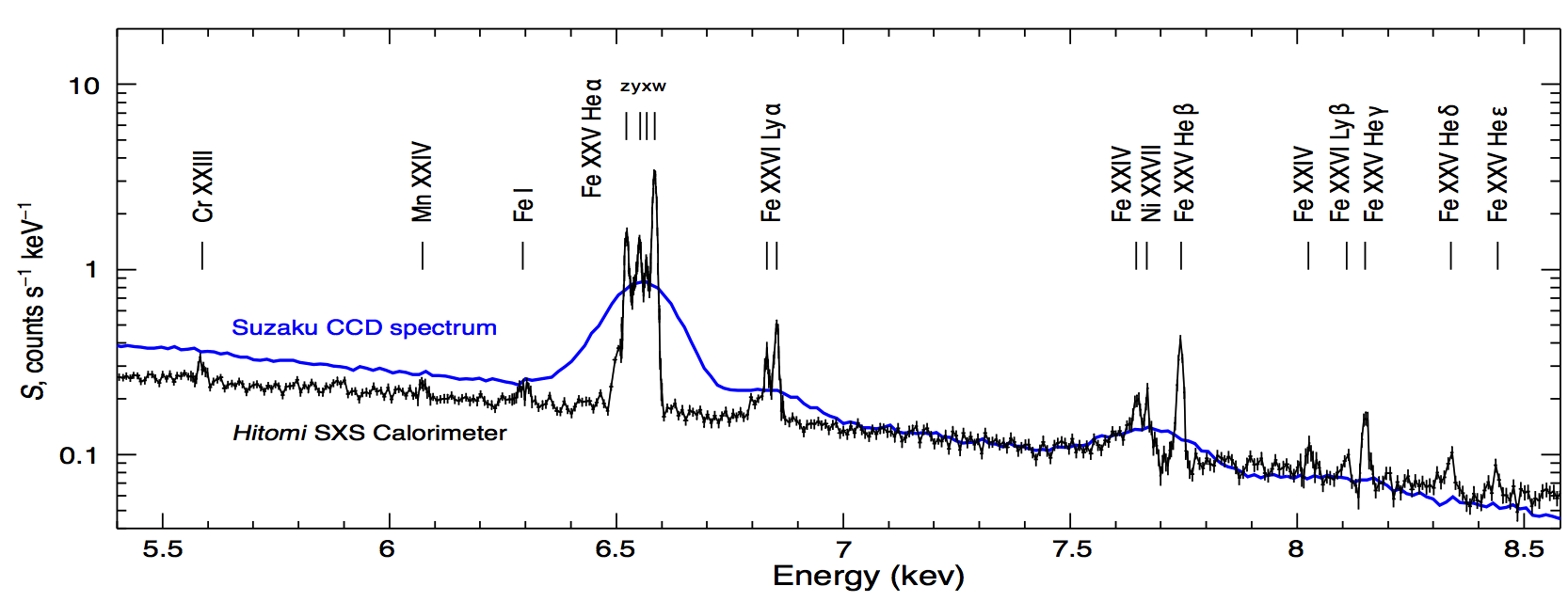 Hitomi Collaboration, Nature 2016
BLACK: Hitomi SXS (FWHM 4.9 eV)
BLUE: Best previous spectrum (Suzaku CCD; FWHM 140 eV)
‹#›
Perseus: Fe XXV (He-like) complex
5 eV energy resolution (FWHM) achieved in orbit, full array
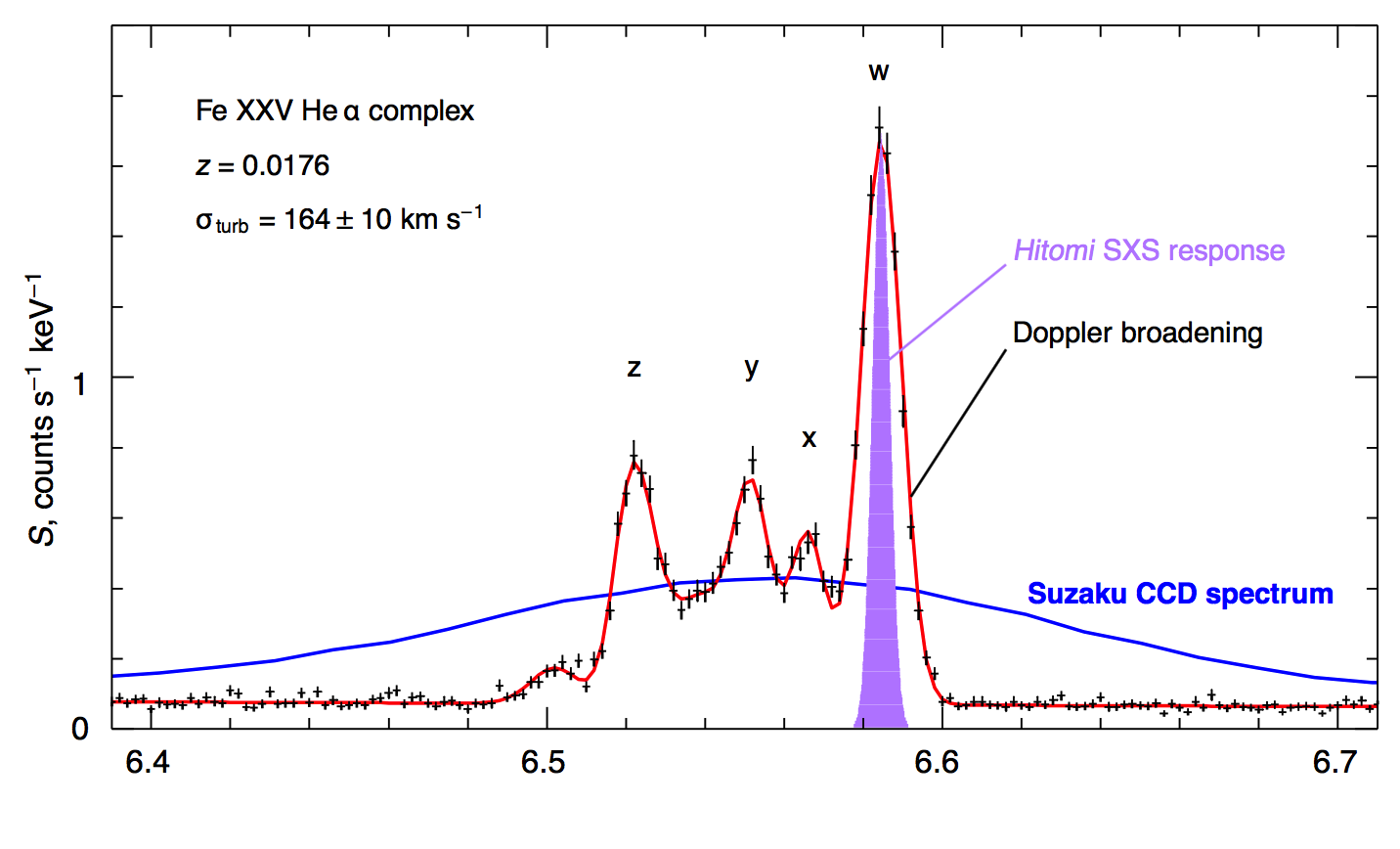 ~ 21,000 counts
only 16 due to residual background
Gaussian turbulence

σturb = 164 ± 12 km s-1

Measured on 10 kpc scale

Pturb < 0.04 x  Pthermal
Energy (keV)
Hitomi Collaboration, Nature 2016
Perseus Cluster
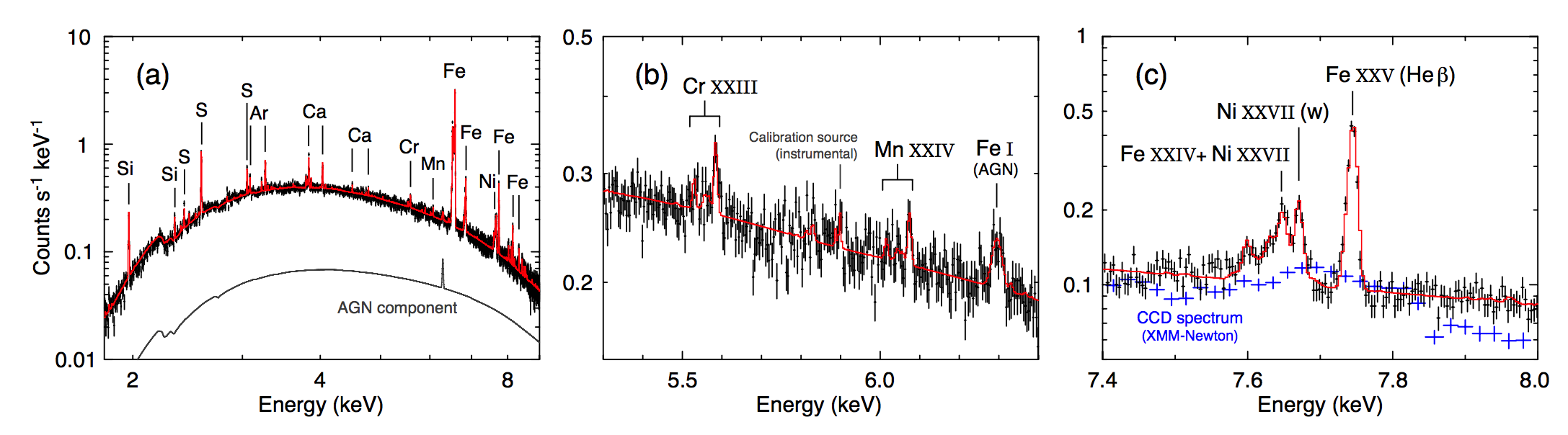 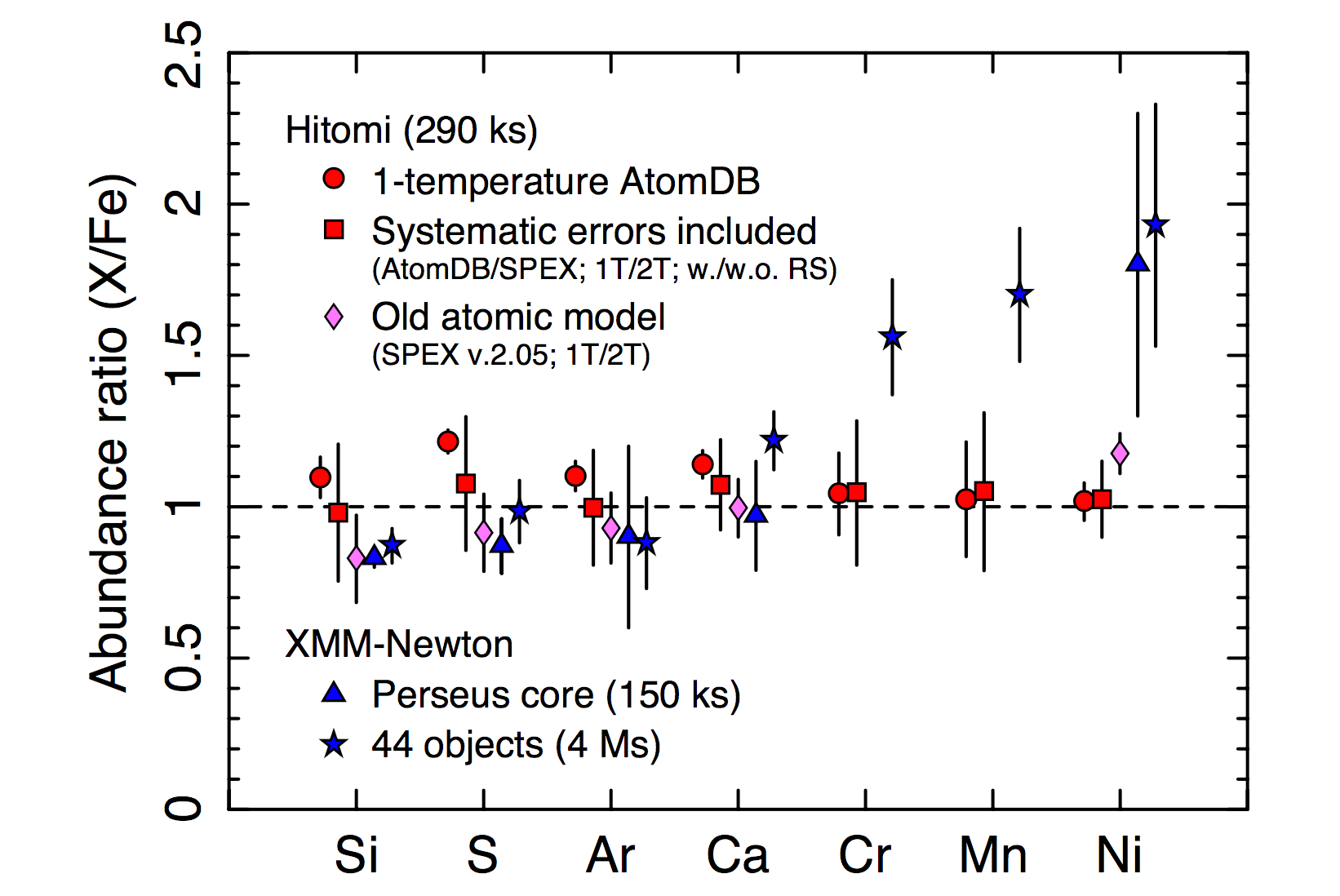 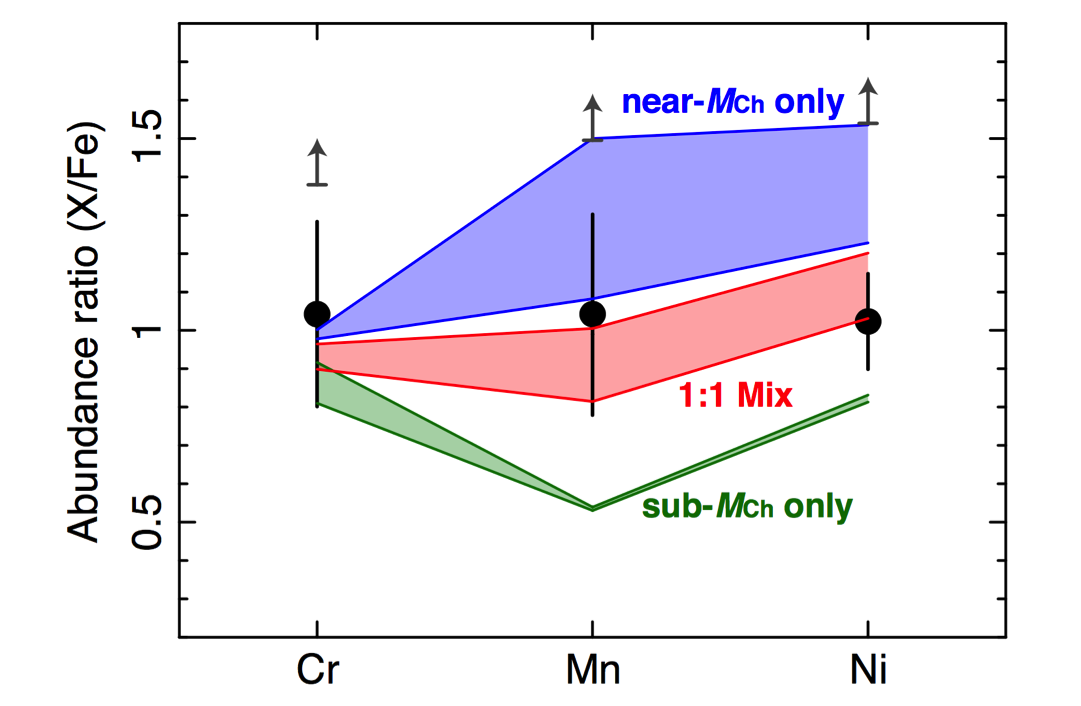 Strong evidence for 2 types of Type Ia SNR’s to produce the elements
Hitomi Collaboration, Nature 2017
Additional Science Results
Hitomi/SXS provided extremely high spectral resolution in uncharted territory above 2 keV.
Hitomi Collaboration, ApJ Lett. 2017
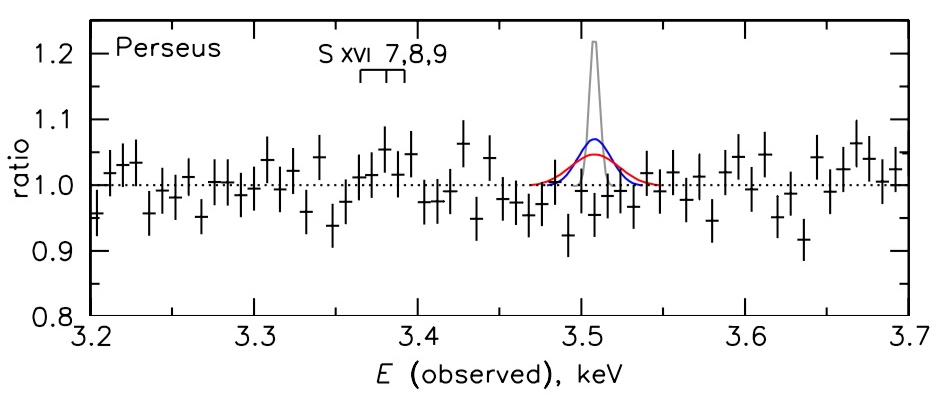 SXS set very strong upper limit on the existence of a previously purported emission line at 3.5 keV in the Perseus Cluster.  Line has been suggested as a possible signature of dark matter.




SXS found strong evidence (3.6 𝜎) for two absorption lines at unexpected energies in the young composite-type supernova remnant (SNR) G21.5−0.9
Hitomi Collaboration, PASJ 2018
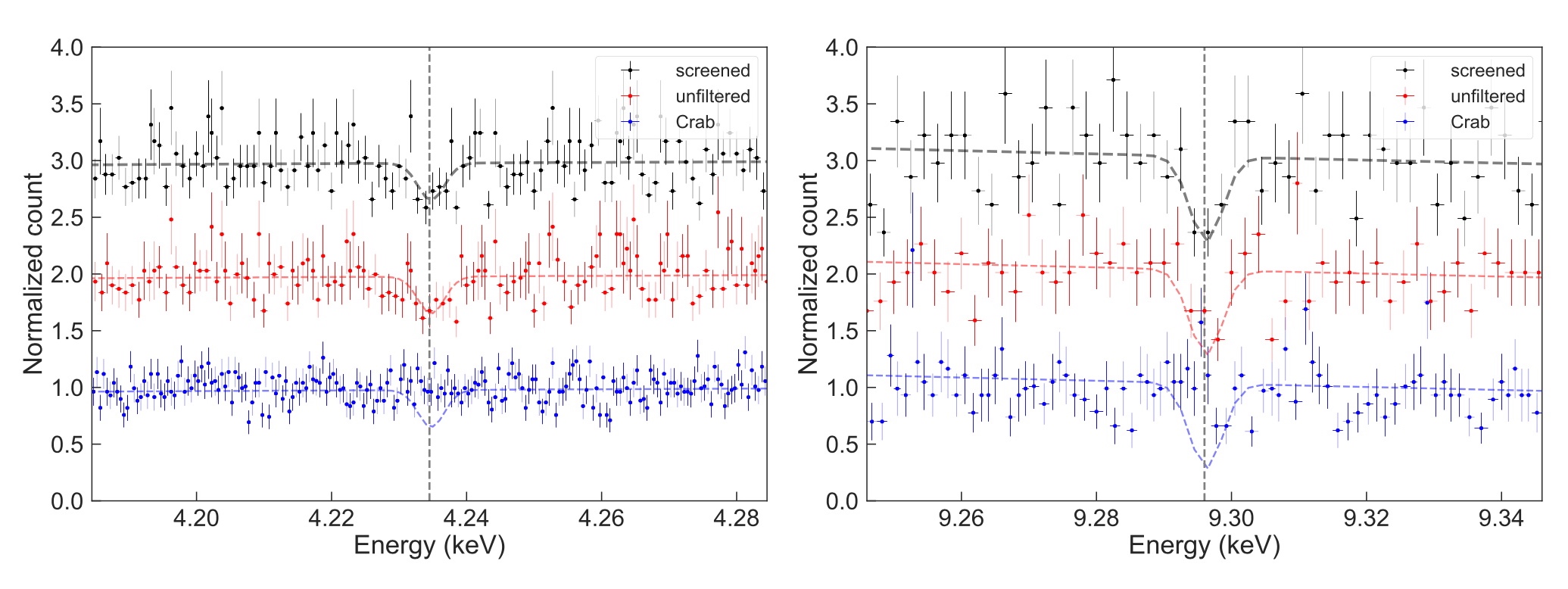 High-Level Changes Applied to XRISM
Agency-Agency
Establish Joint Executive Steering Group between NASA and JAXA.
Meets 1-2 times per year or as needed to discuss progress and resolve issues.

NASA Project
Establish project management team at Goddard: project manager, mission-level systems engineering (incl. safety & mission assurance and operations engineering) to provide NASA experience and approaches, share risks, participate in reviews.
Joint Systems Engineering Team with JAXA project.
Monthly telecons, quarterly face-face meetings, participate in project reviews.

JAXA Project
Separate Project Manager and Mission PI.  Mission Sys Eng. and JSET. Share risks at mission level.
Creation of detailed plan for JAXA to oversee contractors.
Mission operations responsibility moved from contractor to JAXA.
External science advisory panel.
Project start in 2017
Technical Changes Applied to XRISM
Addition of Heater Control Electronics (HCE) and additional channels in the Non-Explosive Actuator (NEA) Controller for the Resolve Vibration Isolation System (VIS) locking system. 

Changes in the AOCS include replacing the Coarse Sun Sensors (CSS) with Digital Sun Sensors that have a wider field of view than the CSSs.

Replacing the two NEC star trackers with three Sodern SED26 Star Trackers.

Updates to the AOCS software for the new components, updates to the Kalman filter so that it will accept star tracker data updates if it is rejected too long, spacecraft spin rate used for safety checks.

Changes to the Fault Detection Isolation and Recovery software.

The power system changes include new solar cells (SHARP 502A to SolAero ZTJ cells) and new battery cells that bring the batteries from 100 AH to 110 AH.

NASA providing support for additional ground coverage during critical phase of mission.

Verified instrument performance with aperture door open; no sensitivity to radio frequencies.
Single Photon (“quantum”) Calorimeter
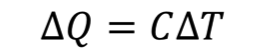 Particle or photon
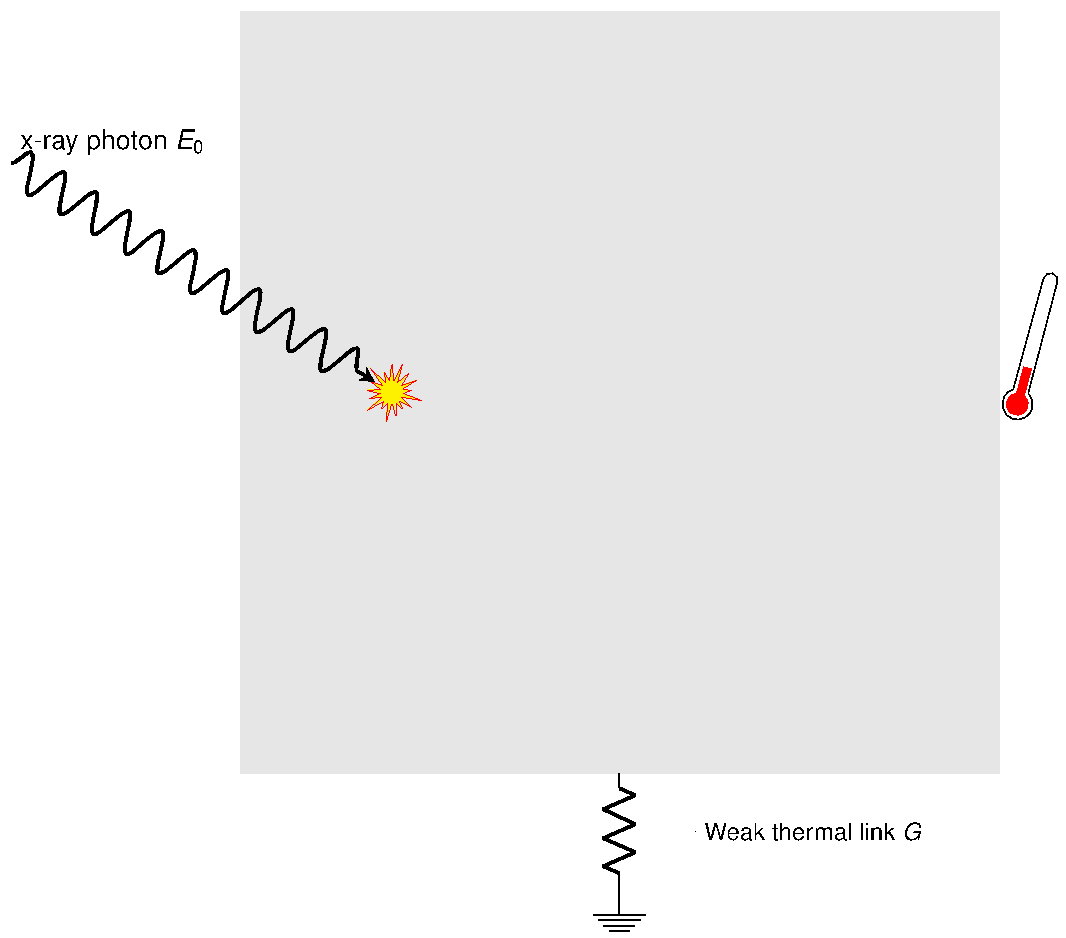 Heat capacity, C
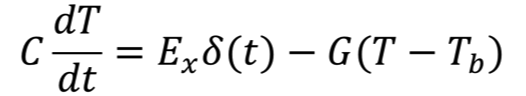 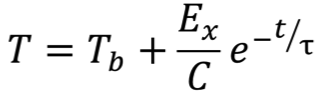 Thermal time constant
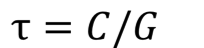 Thermal link, G
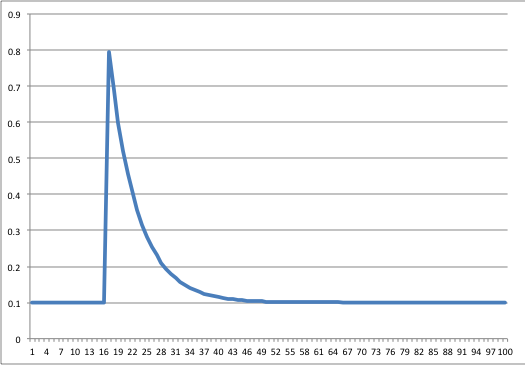 Tb
Ex/C
τ
Requires ultra-low temperature: < 0.1K
Tb
Major Components of X-ray Calorimeter Spectrometer
X-ray Calorimeter Spectrometer
Primary
Secondary
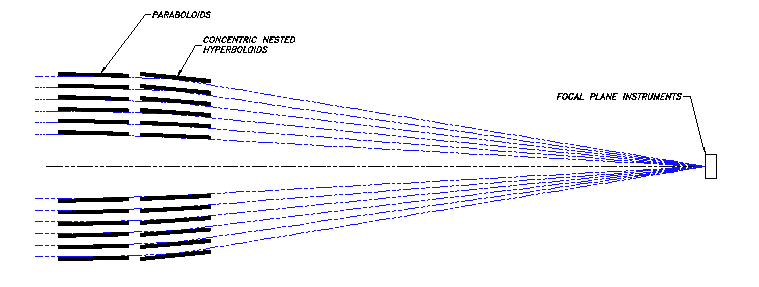 X-ray Telescope
Point Source on Array
Aeff(E) = AXRT(E) * t(E) * psf * farray * a(E)

t = transmission of blocking filters
psf = x-ray image point spread function
farray = geometric filling factor of array
a = absorption efficiency of detector
XRISM/Resolve Array
3x3’ FOV – 30” pixels
Cooling System
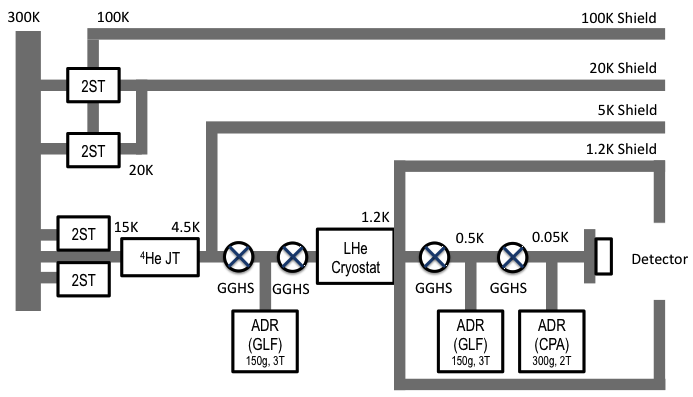 JT shield
[Speaker Notes: Include design details, resource impacts (cost, schedule, staffing, etc.), and performance/functional requirements impacts.  
ISAS/JAXA presentations do not need to show cost, schedule, staffing impacts of design changes.]
Resolve Dewar design
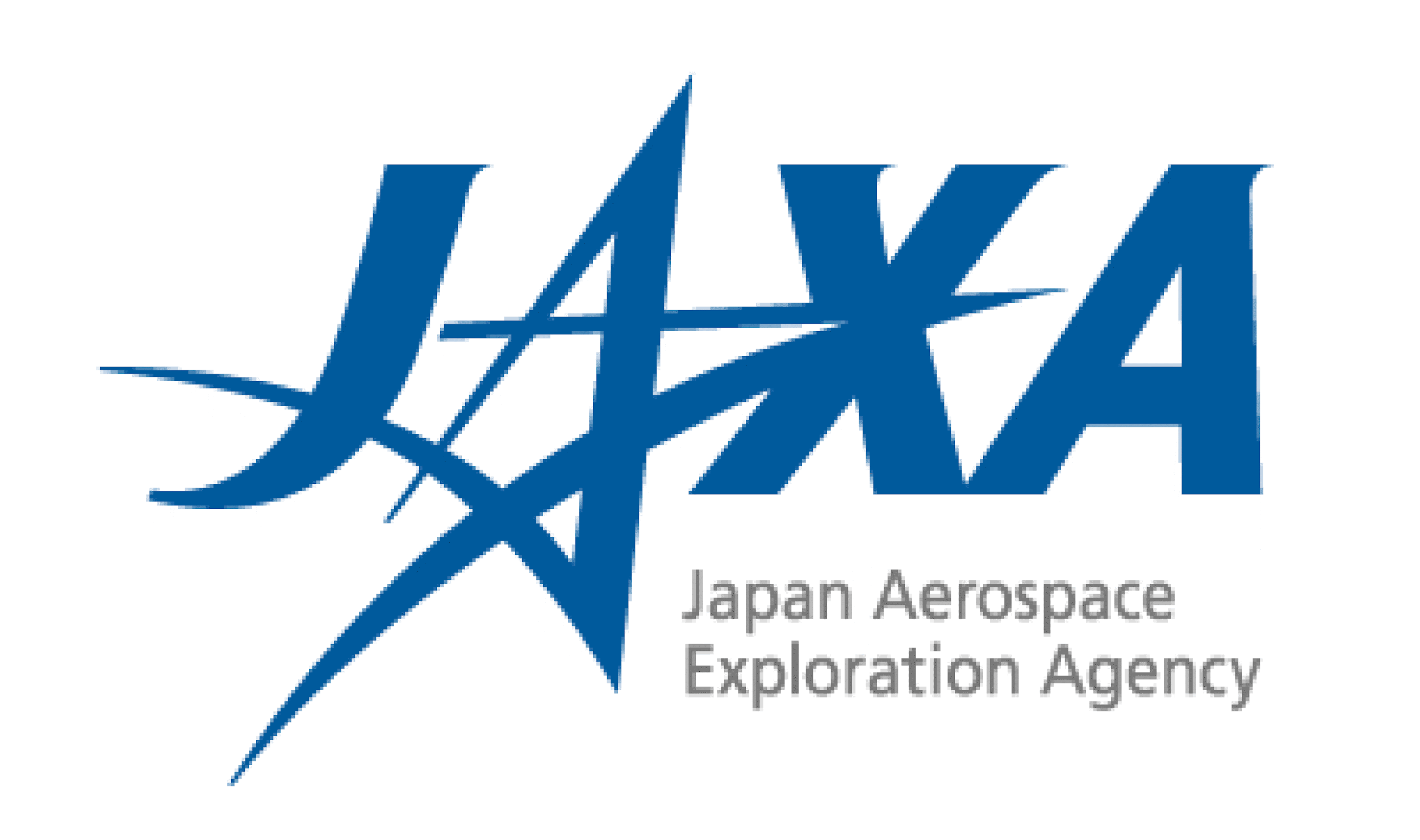 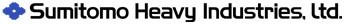 Resolve Detector Assembly and 3-stage ADR
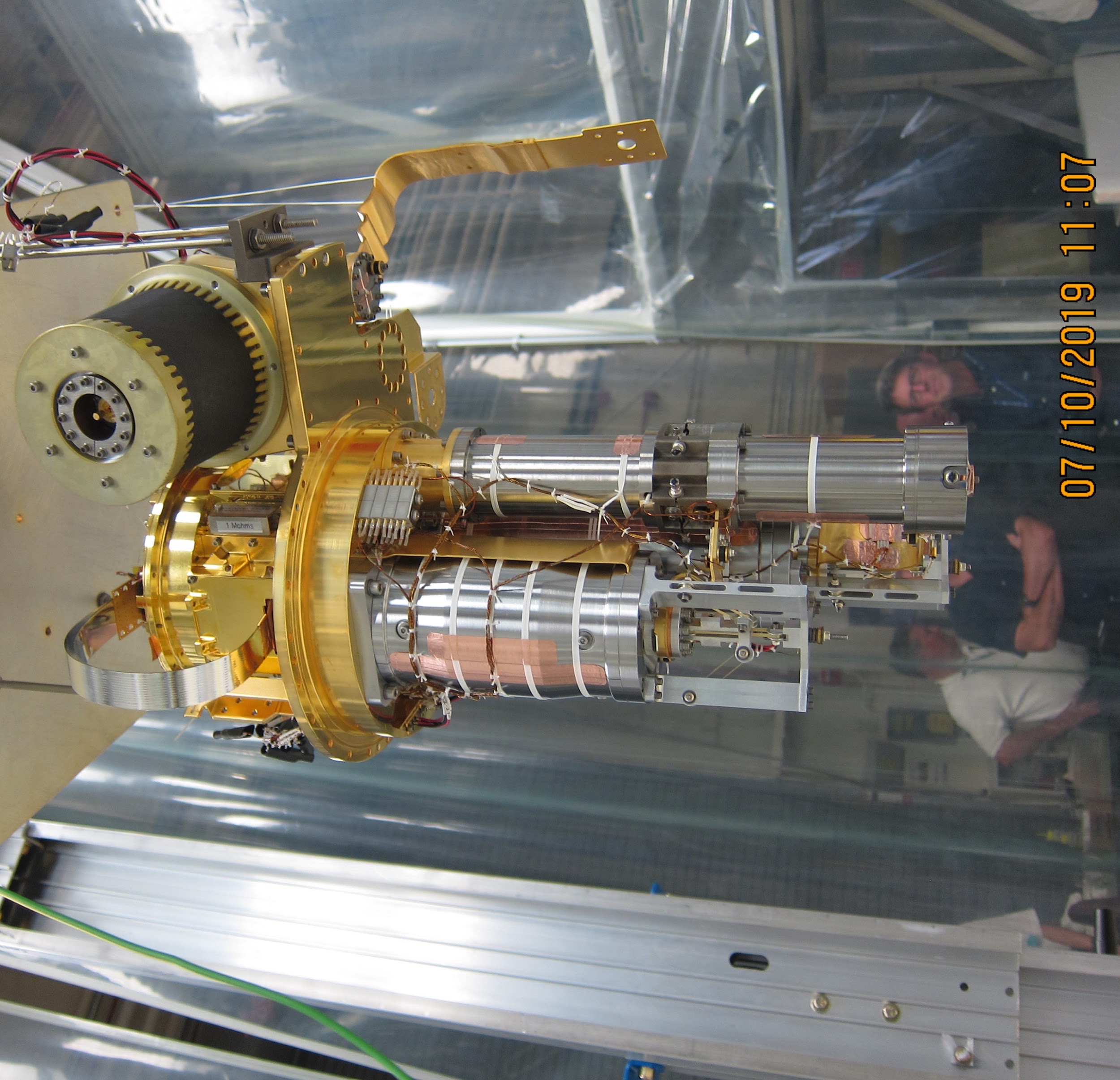 Integration with Dewar
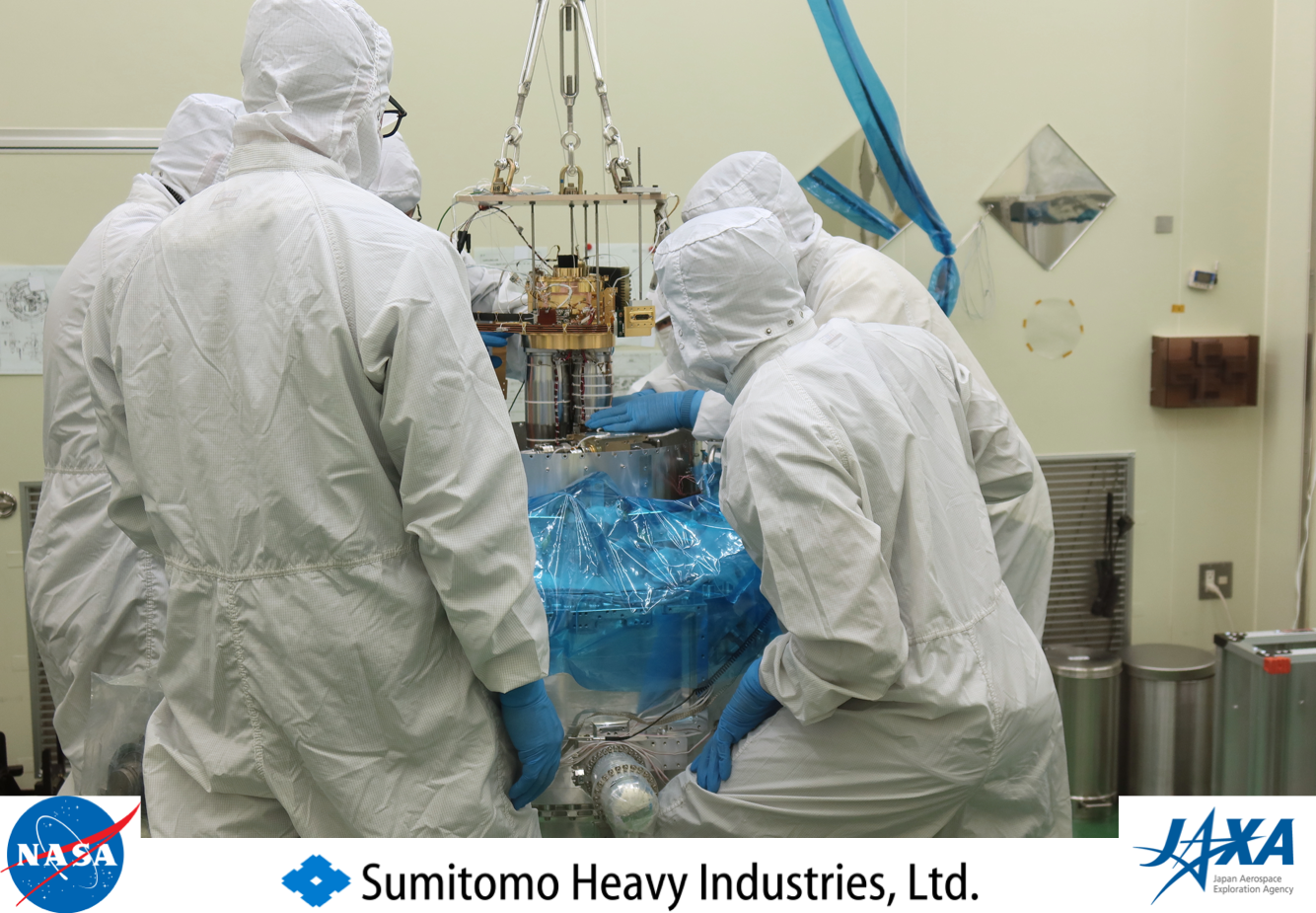 Resolve Dewar during Assembly
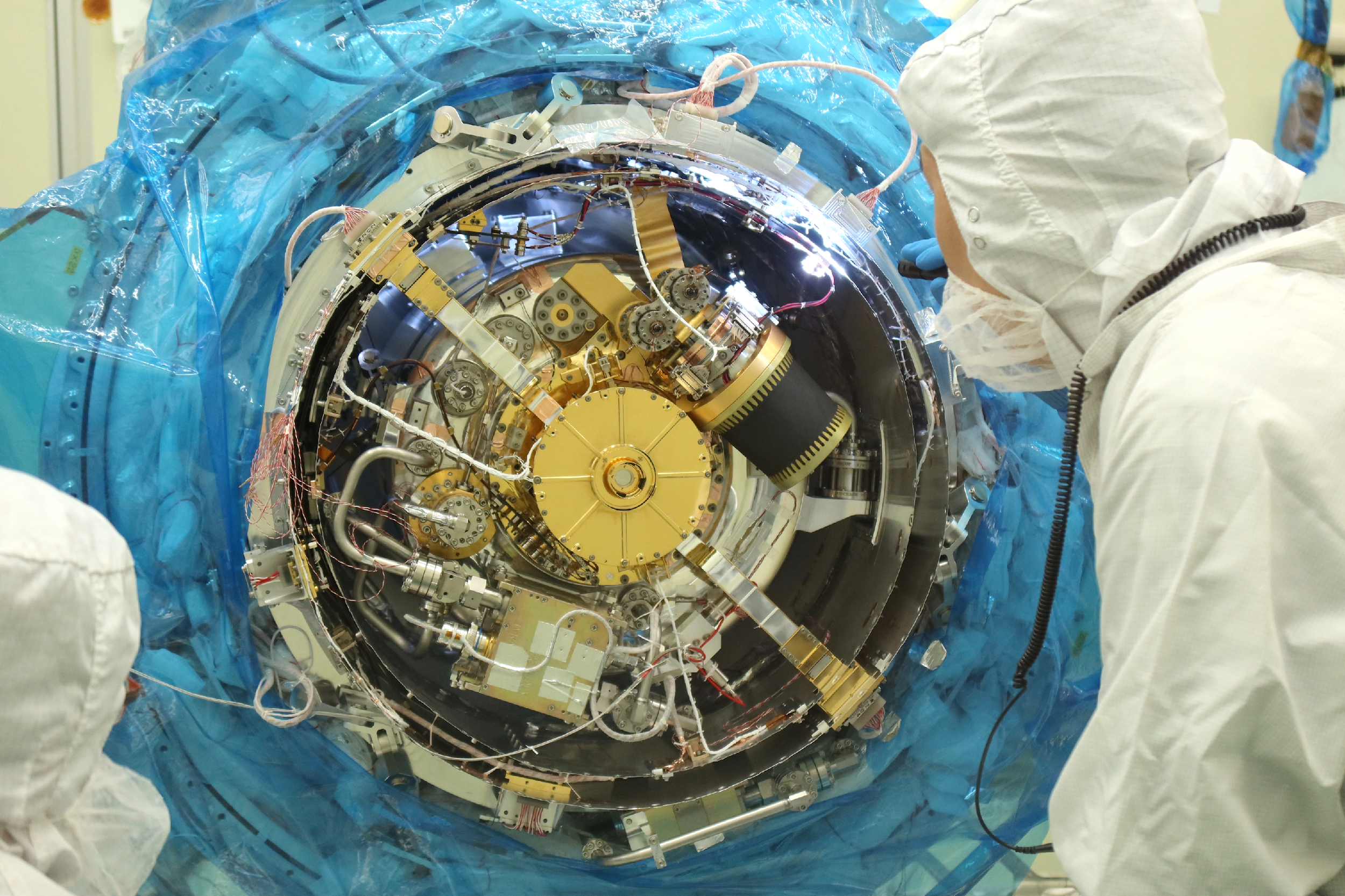 Blocking Filters
There are 5 separate thin-film thermal blocking filters in the dewar.  The outer three have defrost heaters.
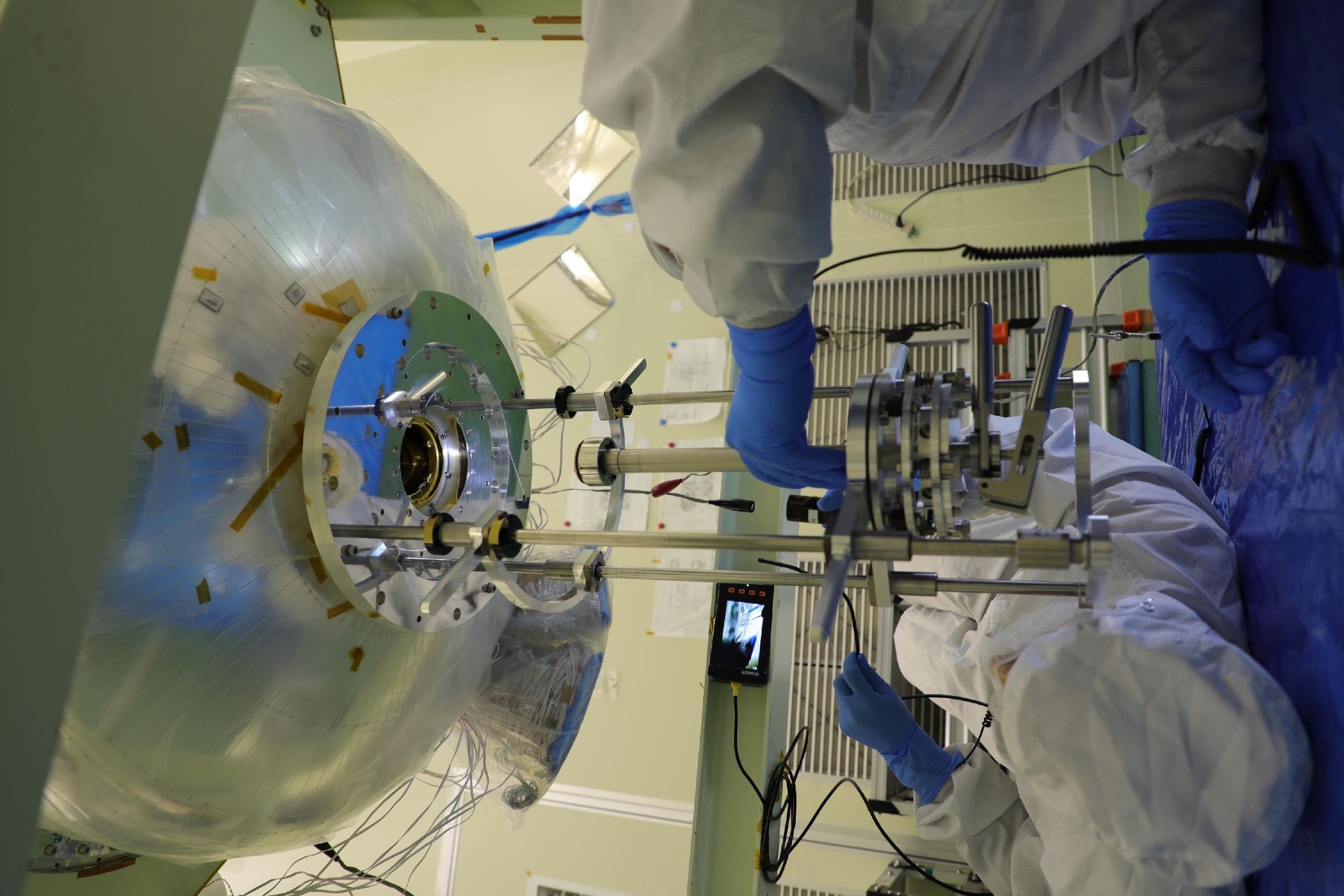 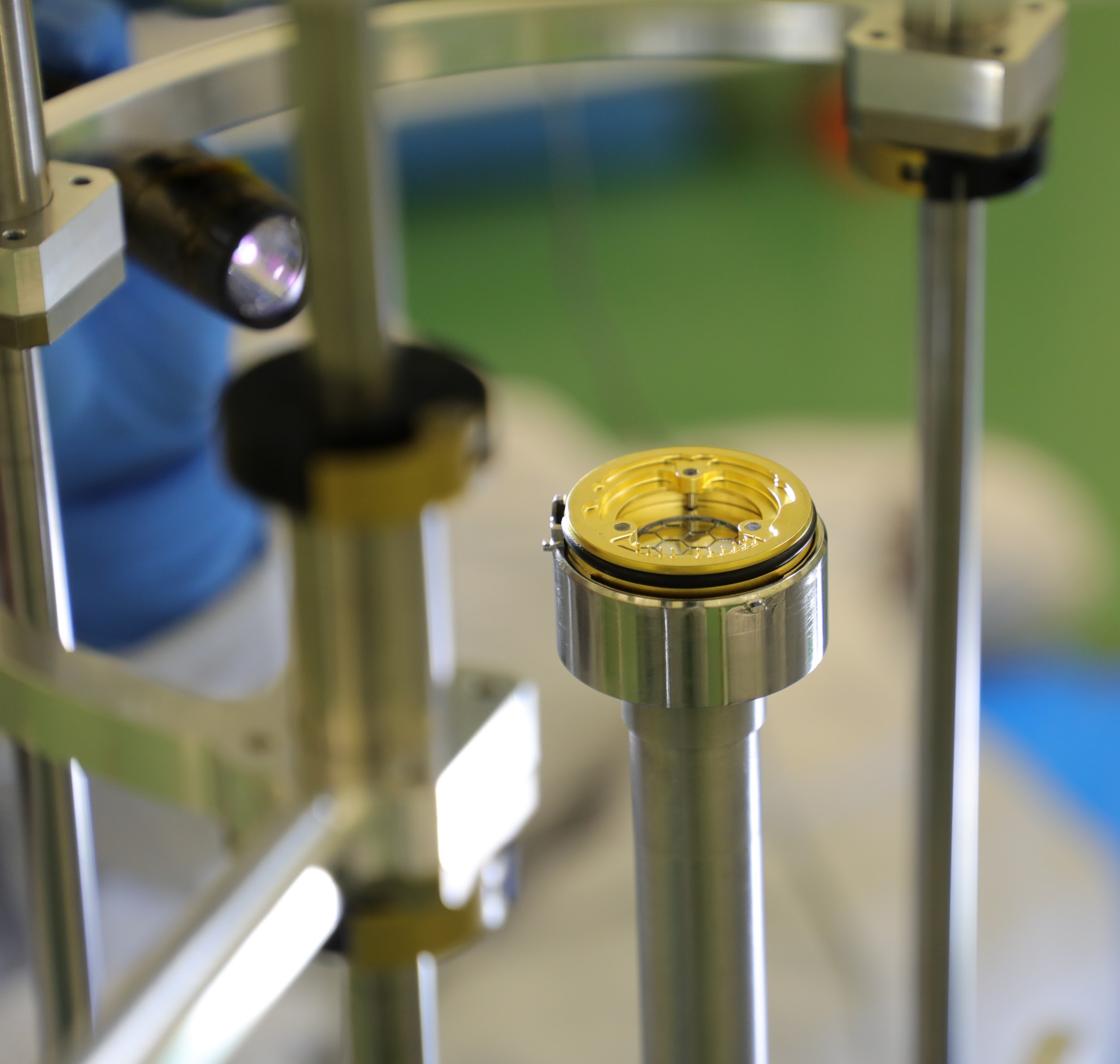 SXS Dewar Aperture Door Installation
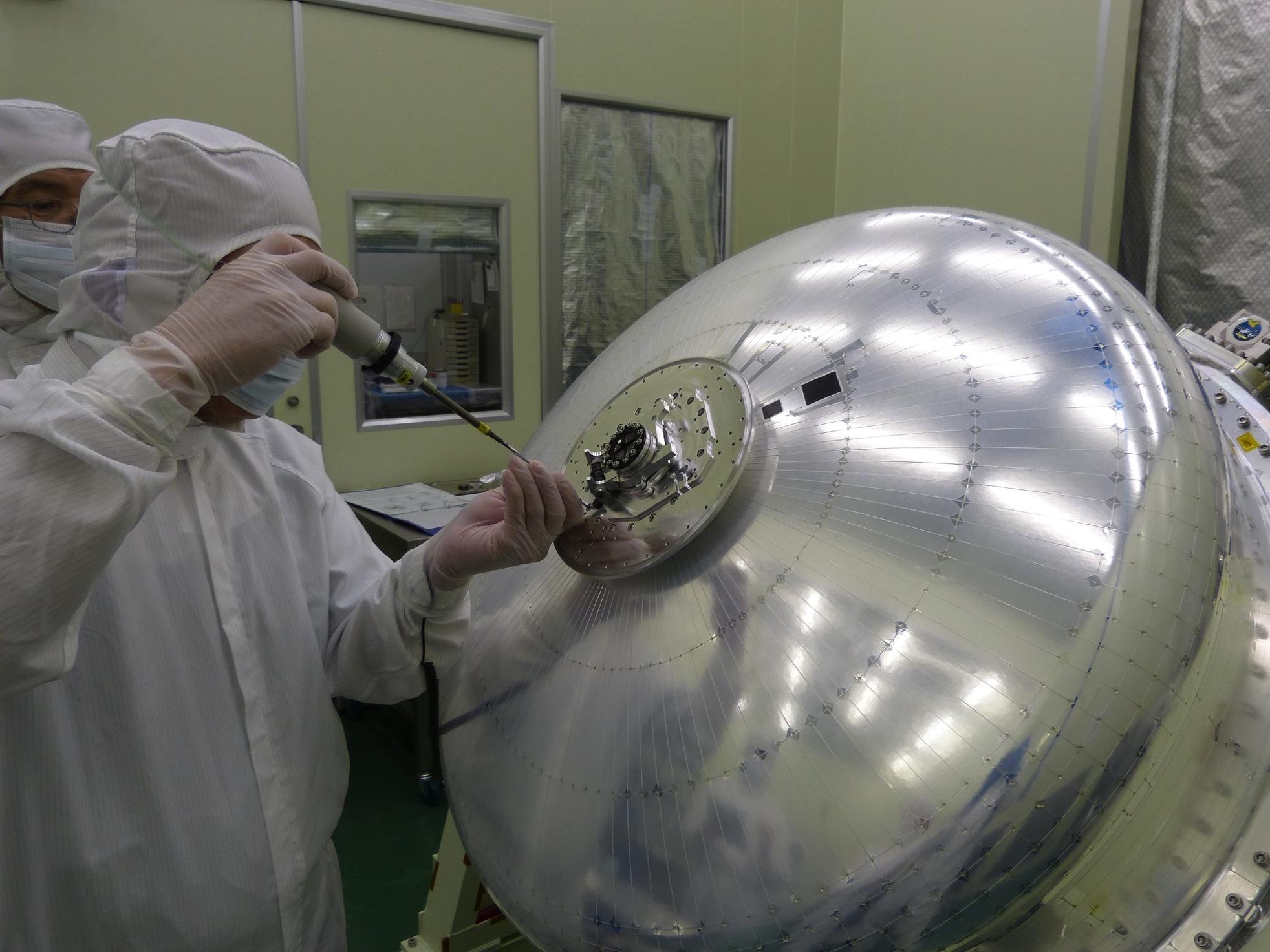 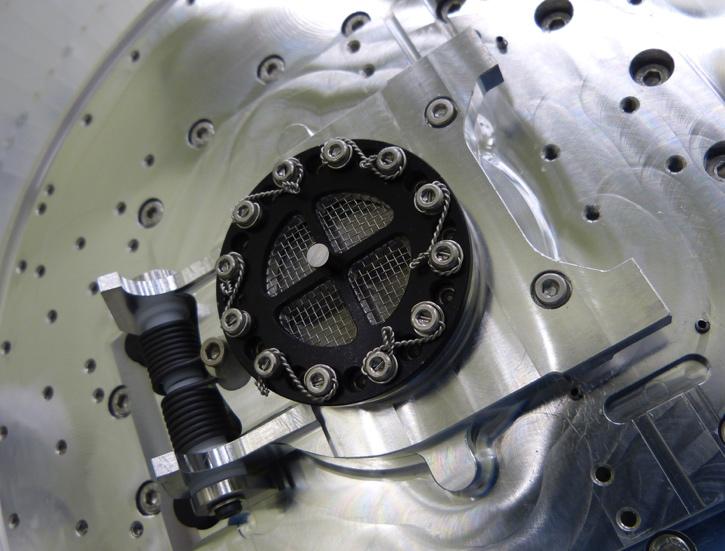 270 μm Be window+screen
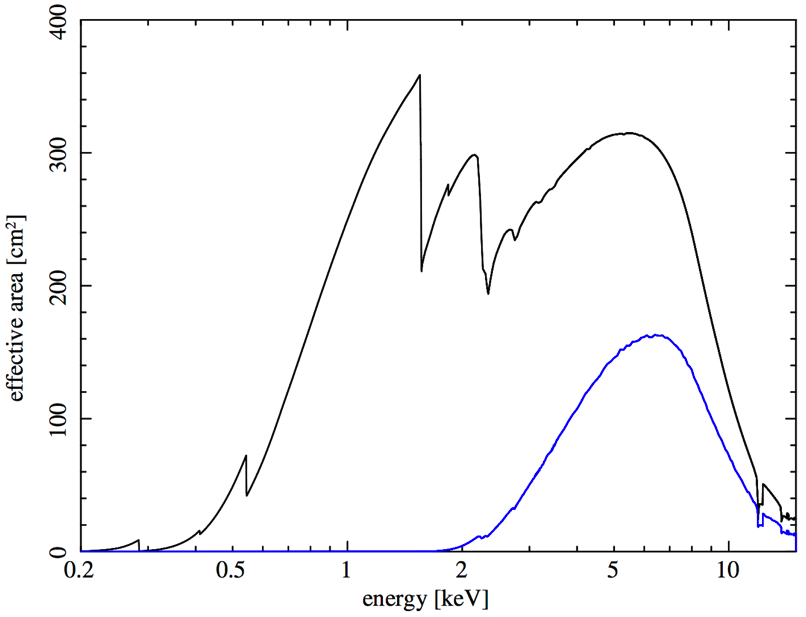 Door open
Door closed
Gain Tracking – internal cal source (6 keV)
Dedicated calibration pixel to characterize gain drift of full array
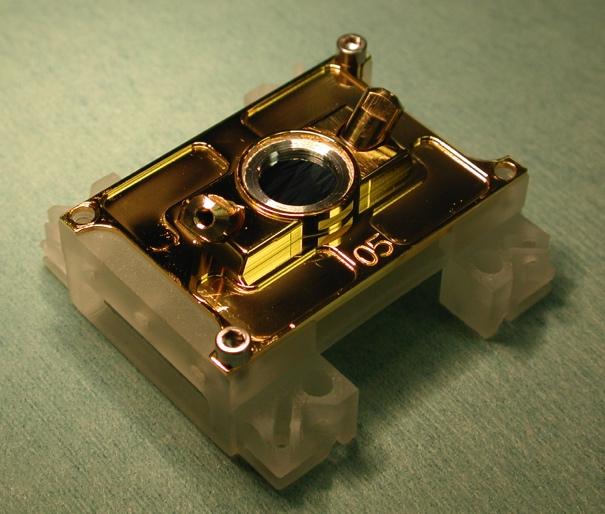 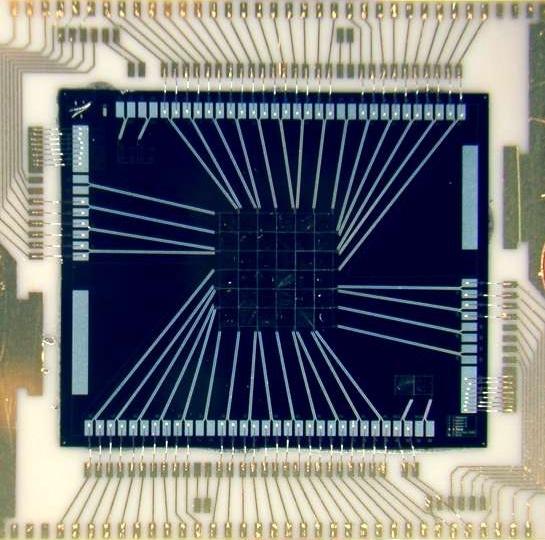 Calibration
pixel
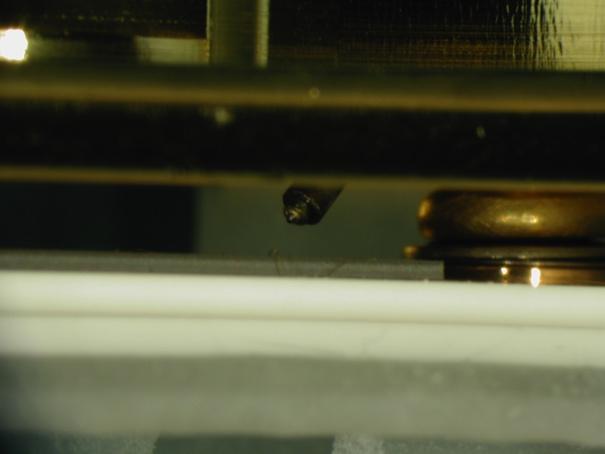 XRS flight array
55Fe source
Test box with actual detector board mockup.
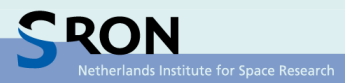 Filter Wheel and Modulated X-Ray Sources
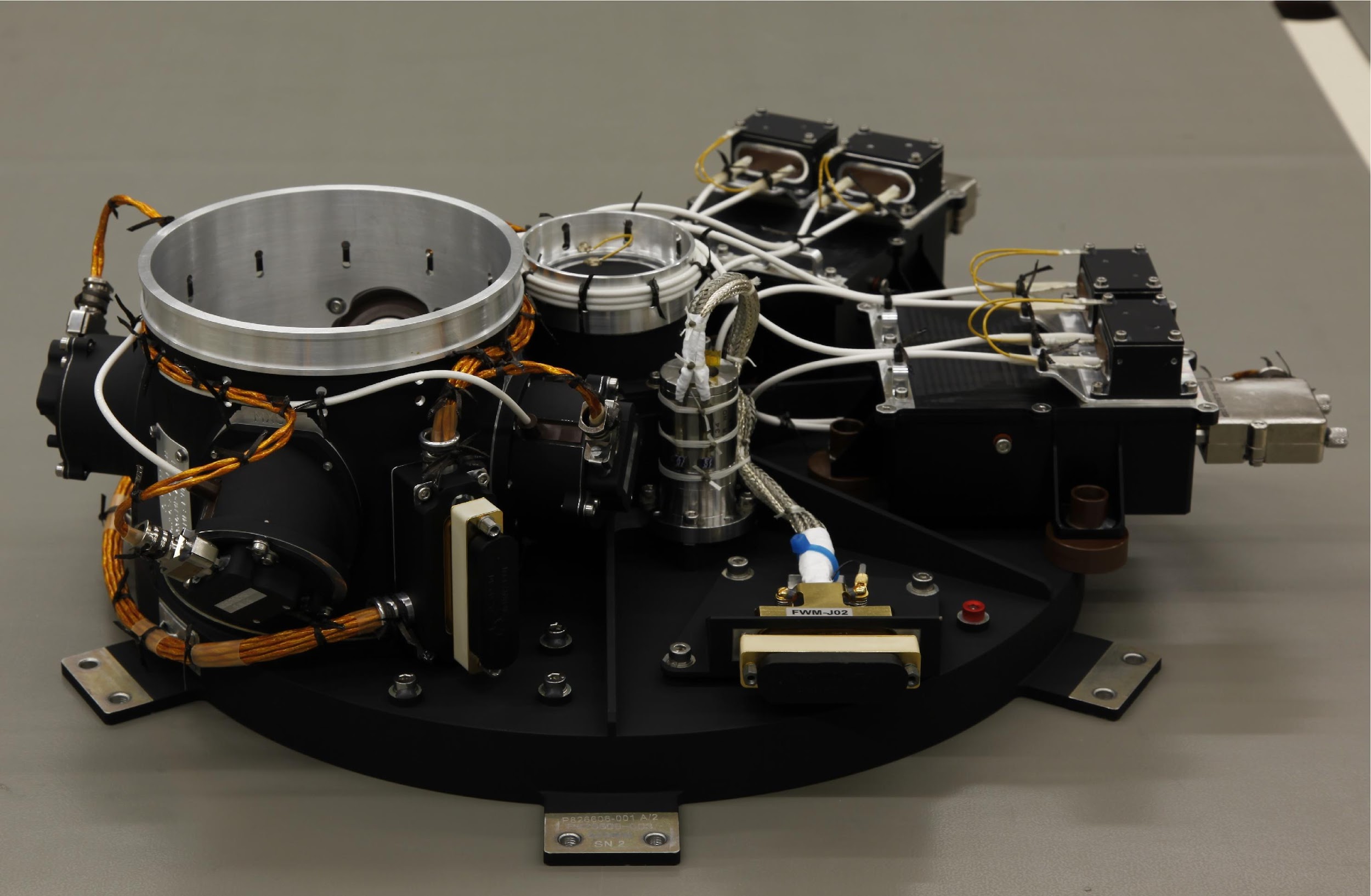 The filter wheel
Neutral filter: made of a layer (0.25 mm) of molybdenum (Mo) with holes (1mm). Suppresses flux for bright objects 

Be filter (25 μm) suppresses the soft X-ray of incoming flux.


Polyimide filter (200 nm) and 2 layers of Al (65 nm), in a sandwich configuration.
    Blocks optical/UV light

55Fe: produces 55Mn lines K α and K β at E=5.895 and 6.490 keV
      Pixel by  pixel calibration
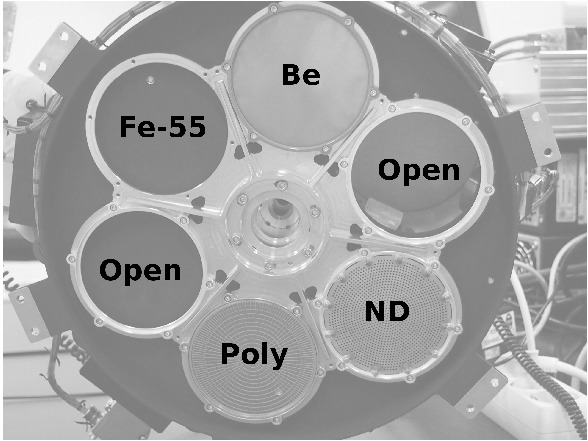 Filter Wheel
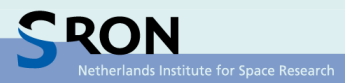 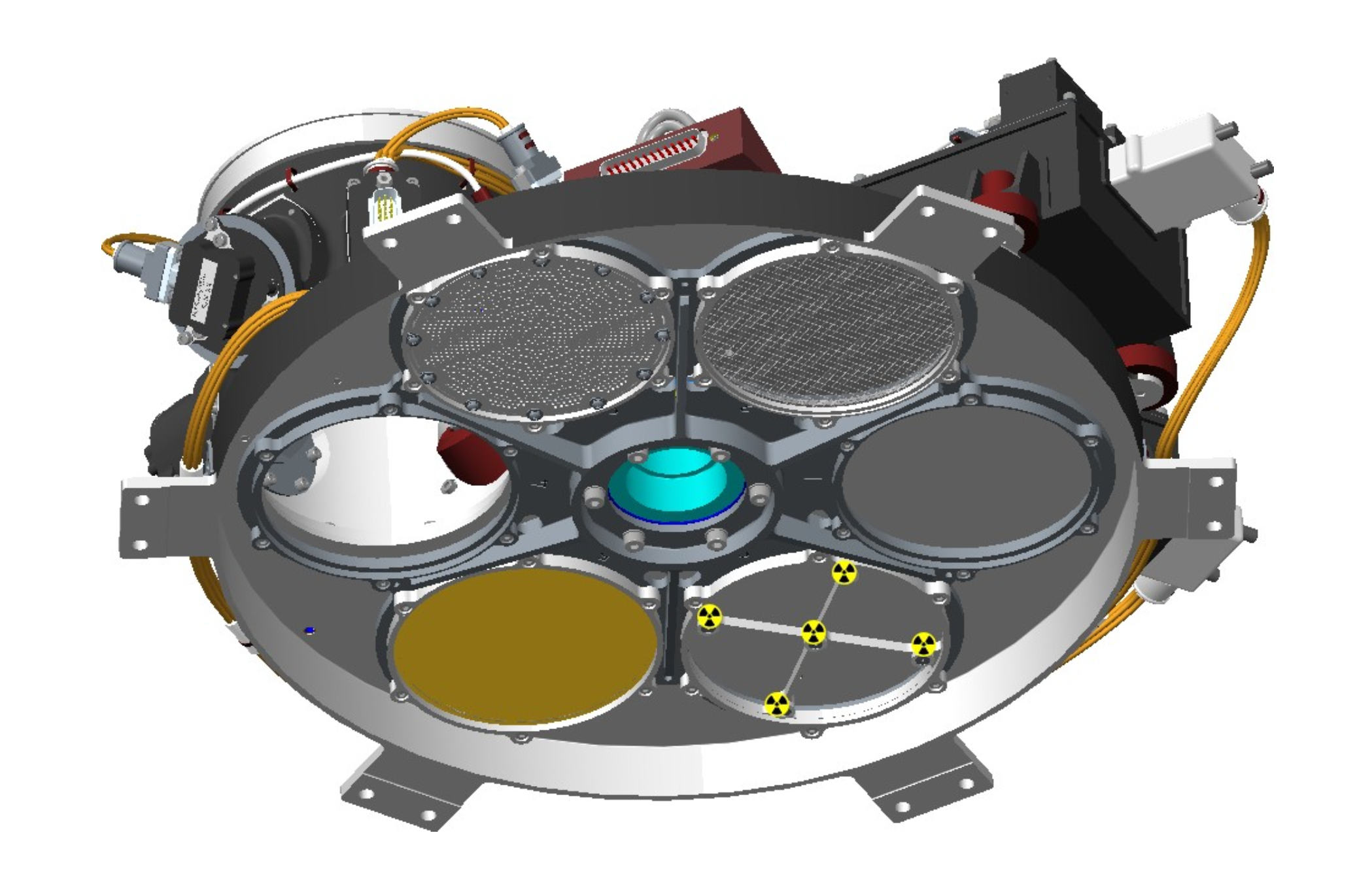 Filter Wheel Filters
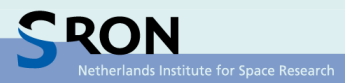 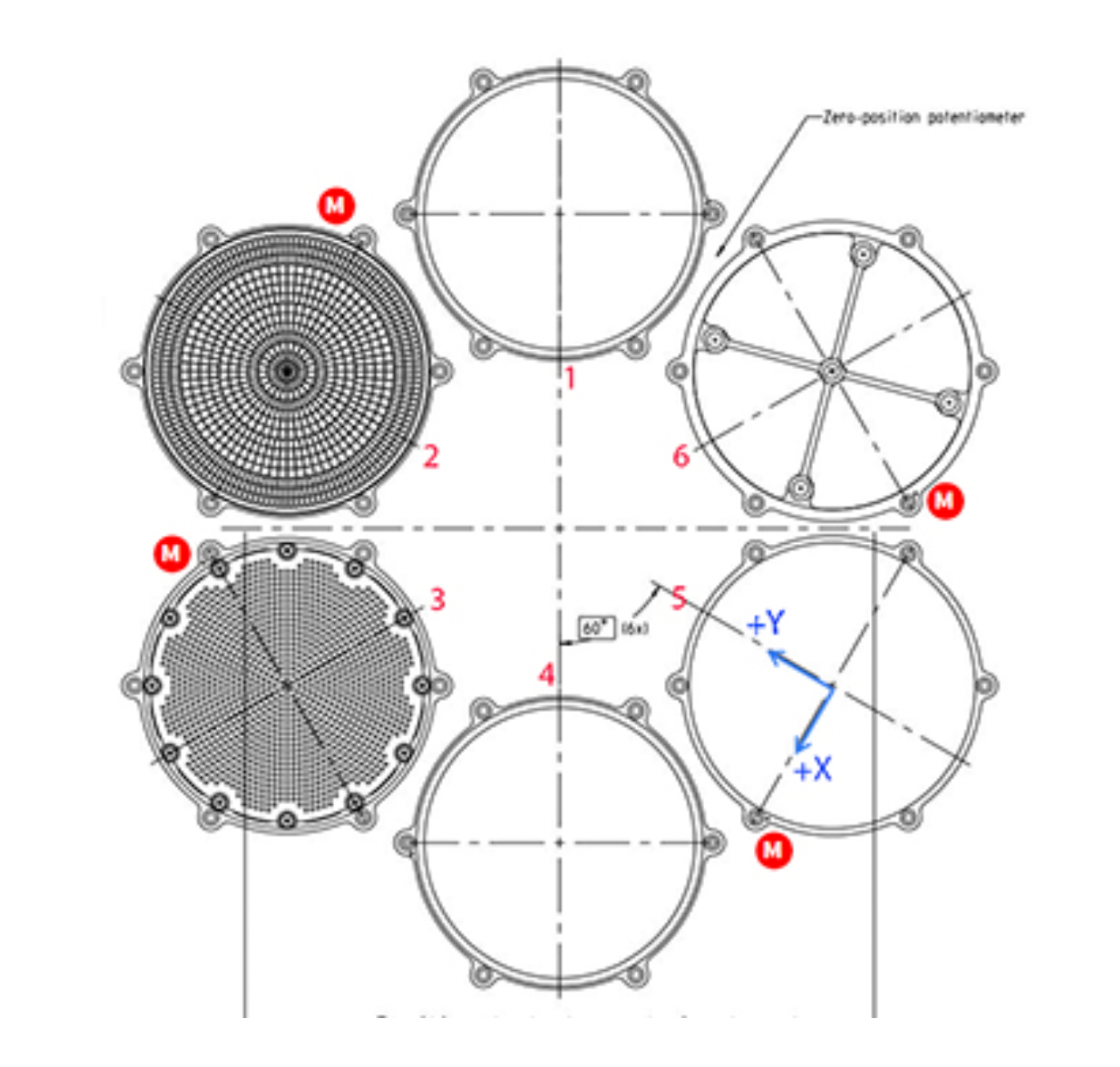 Open
Polyimide
Open/55Fe
ND
Be
(25 um)
Open
The Modulated X-ray Sources (MXS)
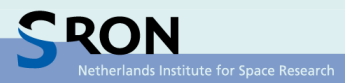 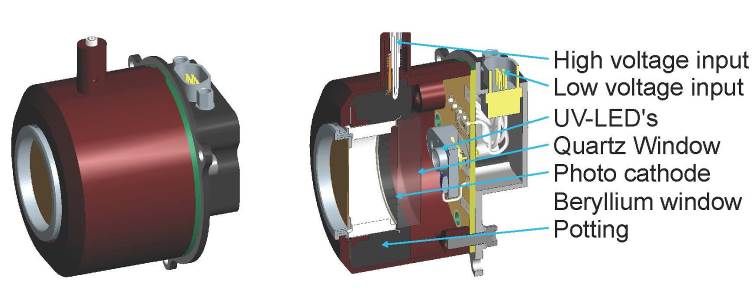 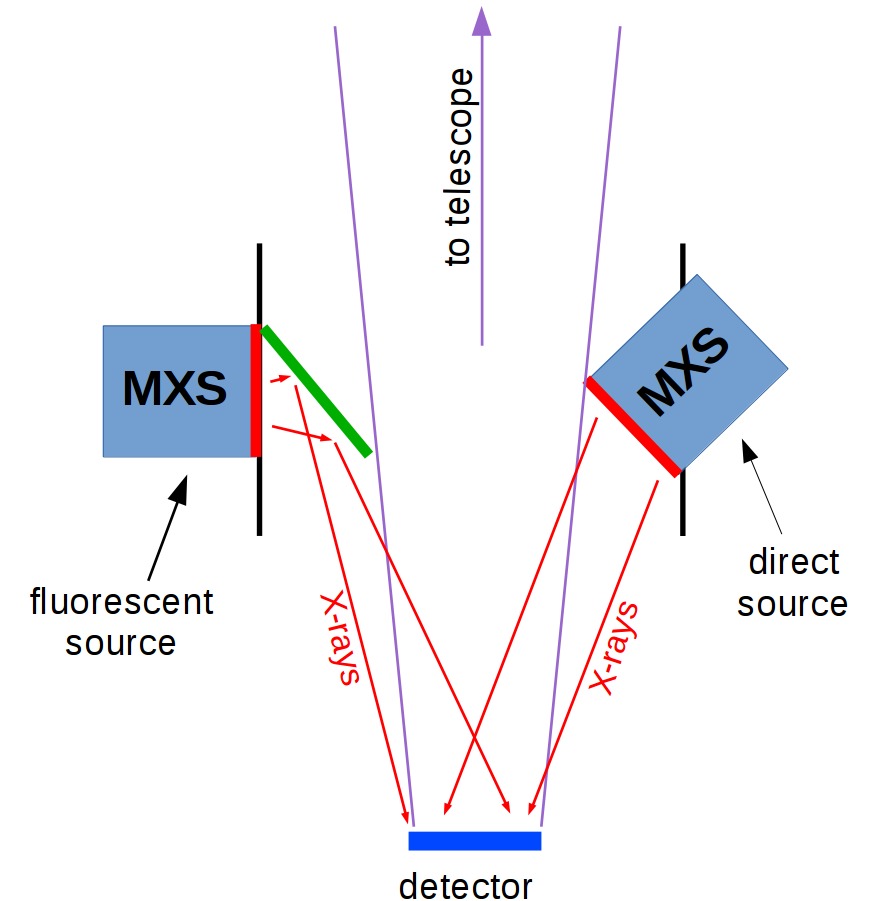 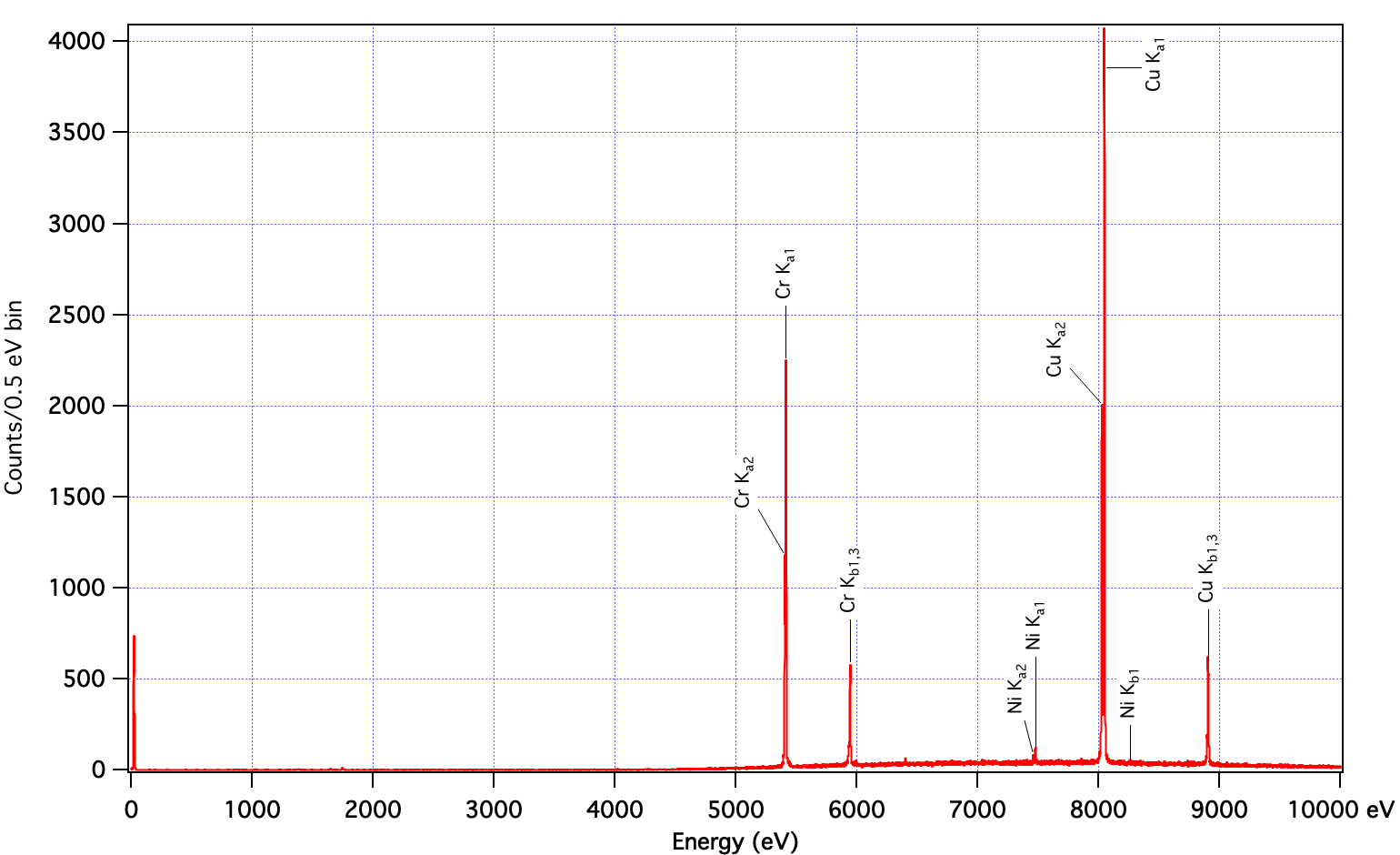 Resolve Spectrum
Event Grades
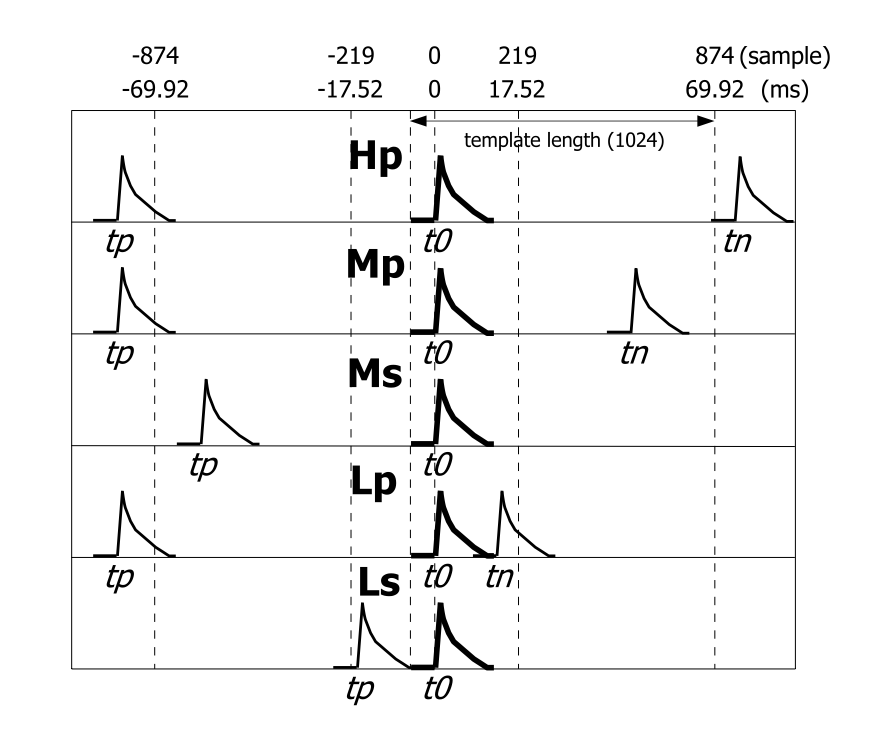 Pulse height determined with optimal filter using 1024 points
template length (256)
Pulse height determined with optimal filter using 256 points (truncated from high-res)
Pulse height determined using peak of pulse derivative
τ2
τ1
τ2
Seta+ 2012 (IEEE)
Richard Kelley, Astro-H Summer School No. 6, Nara, August 2015
‹#›
Event Grade Fractions
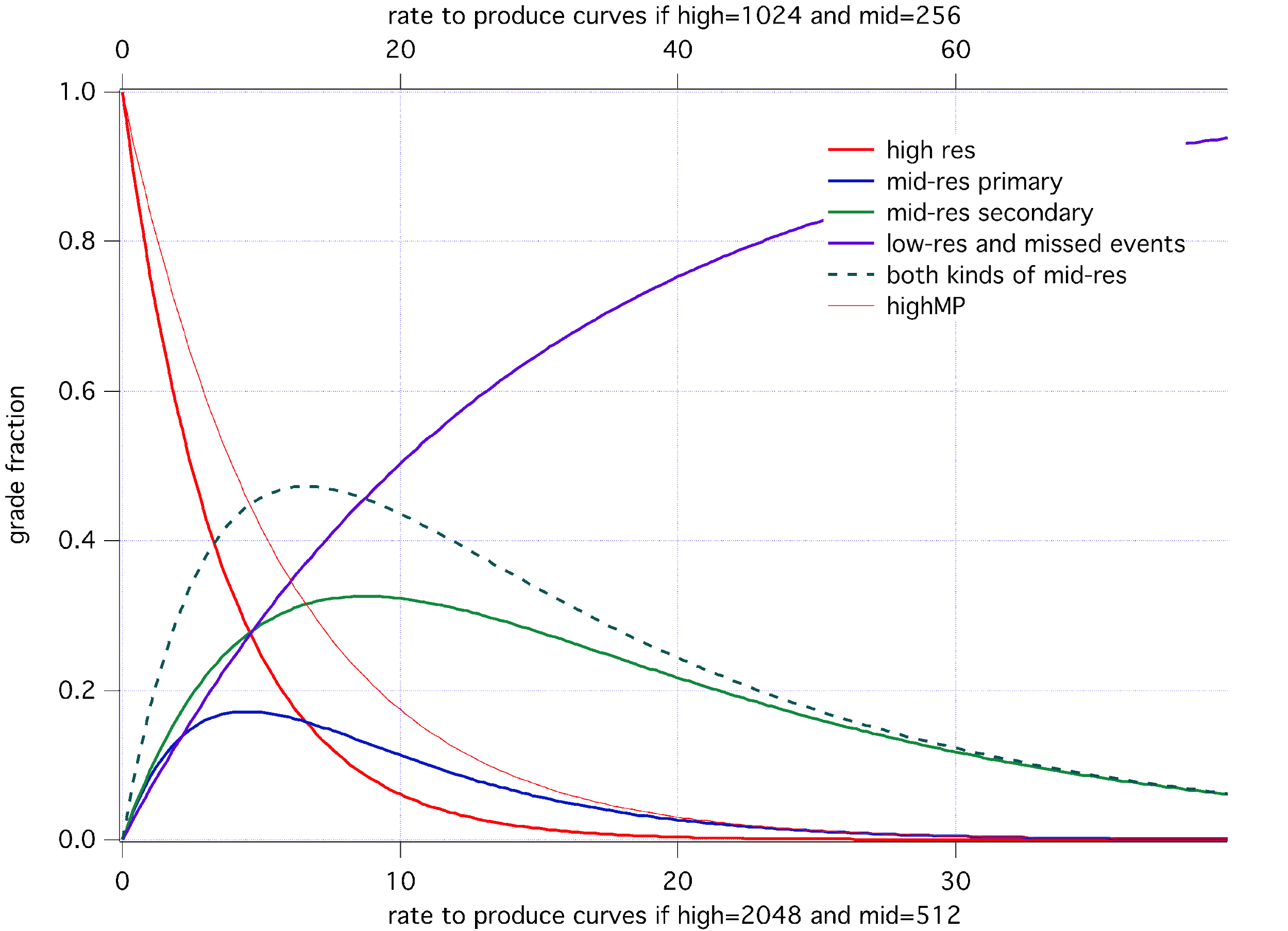 Energy Resolution per pixel
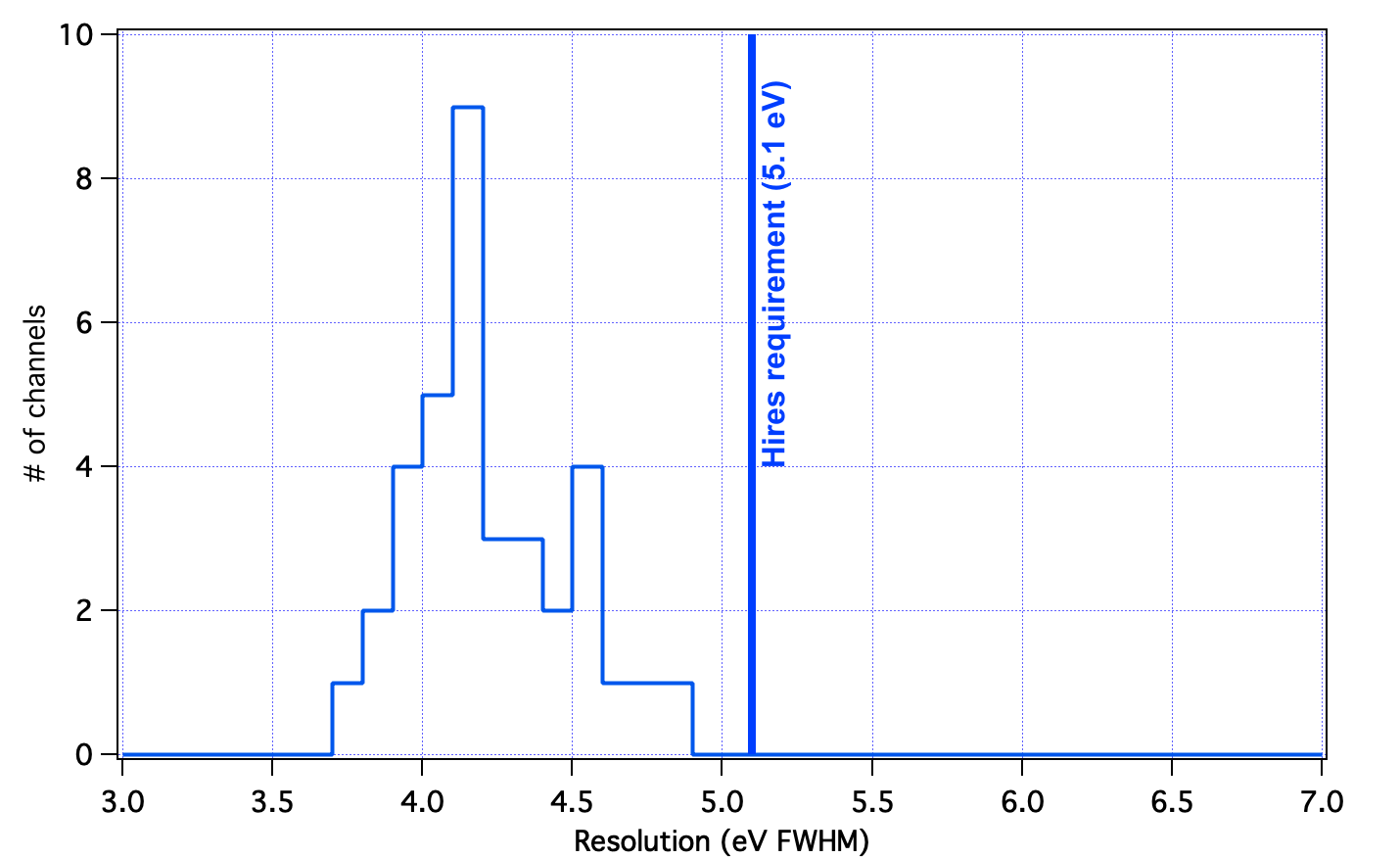 All pixels meet requirements at the instrument level of assembly
Hi-Res
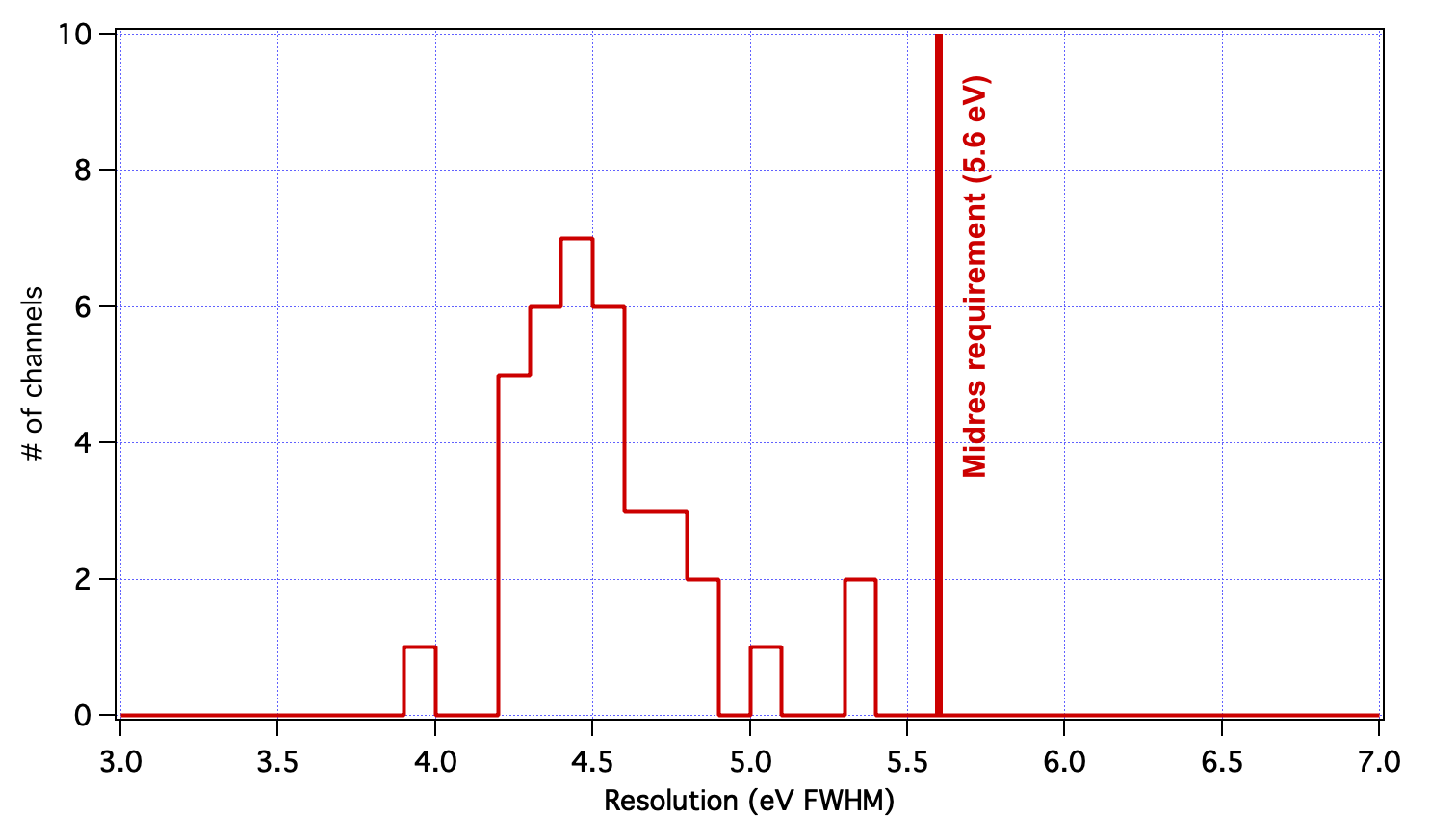 Mid-Res
Midres
Simulation of celestial point source
20 cps into array
Cal pixel
Rate is ~ 5 cps

Actual location of cal pixel is outside of the field of view.
Induced cross-talk on array.  Readout topology results in most cross-talk being in outer pixels, where there are fewer celestial counts.  Nice feature!
Crosstalk
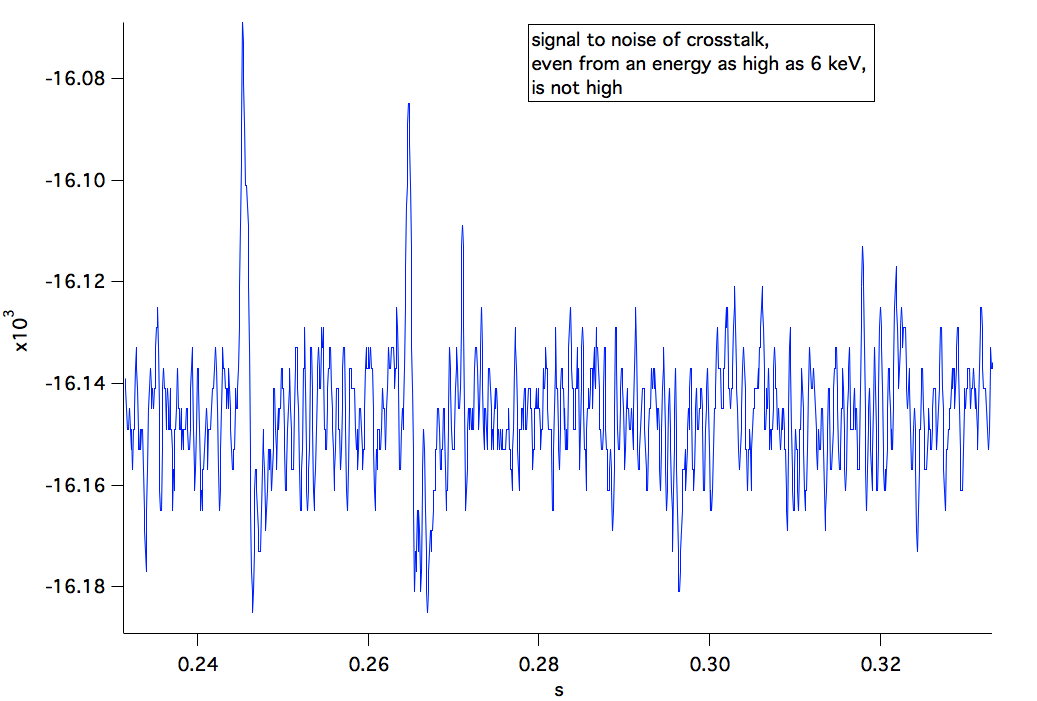 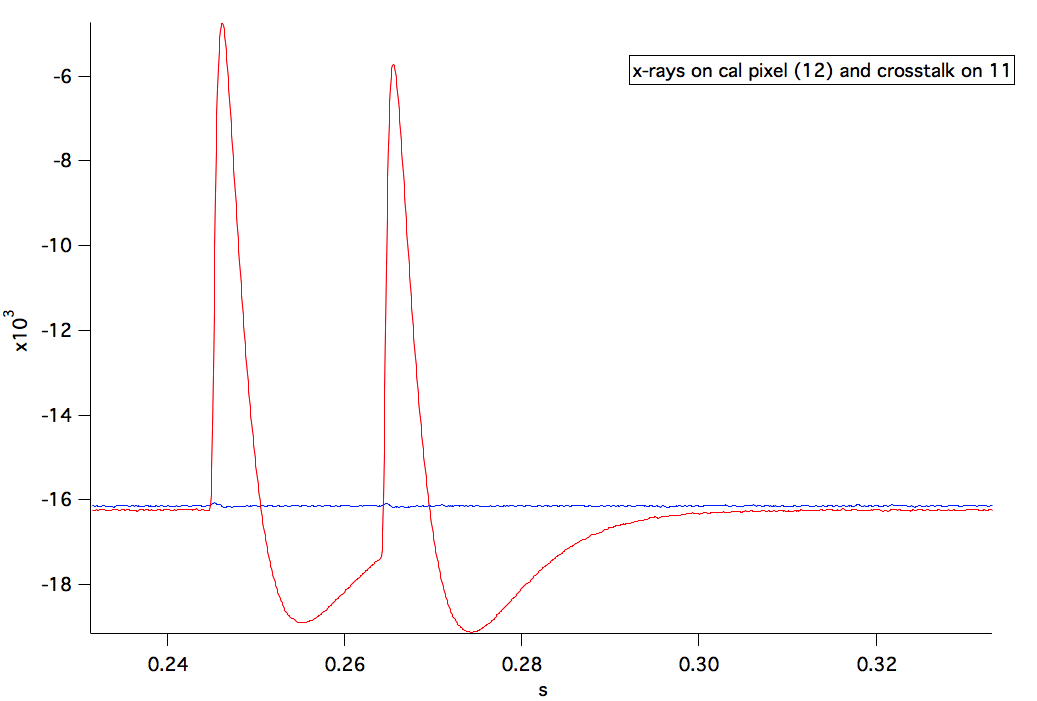 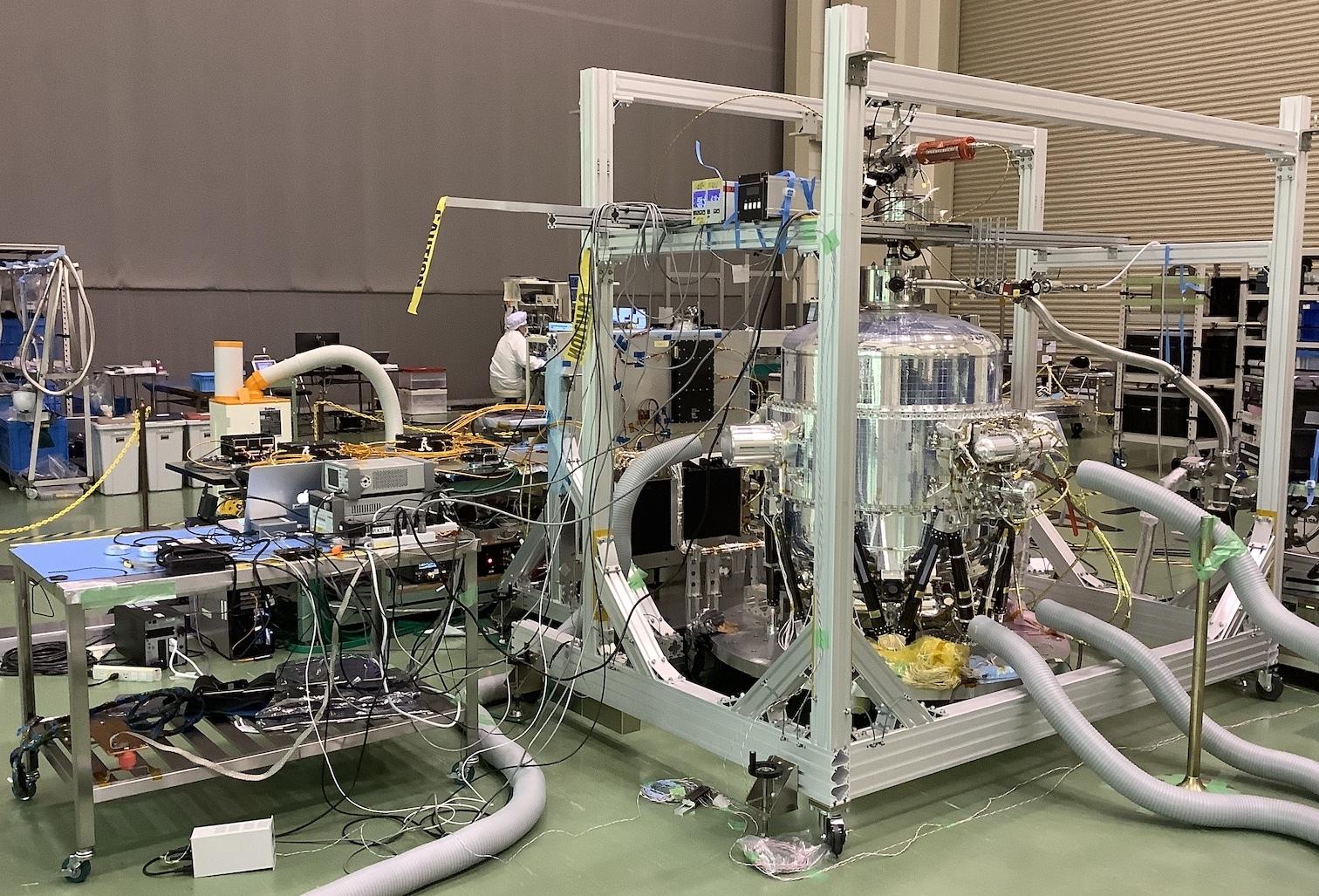 Resolve at the Tsukuba Space Center, Japan
March 2022
Resolve Calibration
Key performance characteristics that must be measured/calibrated

Energy resolution of full array

Line spread function

Spectral redistribution

Energy scale determination under different conditions

Event grade assignment

Crosstalk

Residual background
XRISM X-Ray Mirror Assemblies
Xtend
Resolve
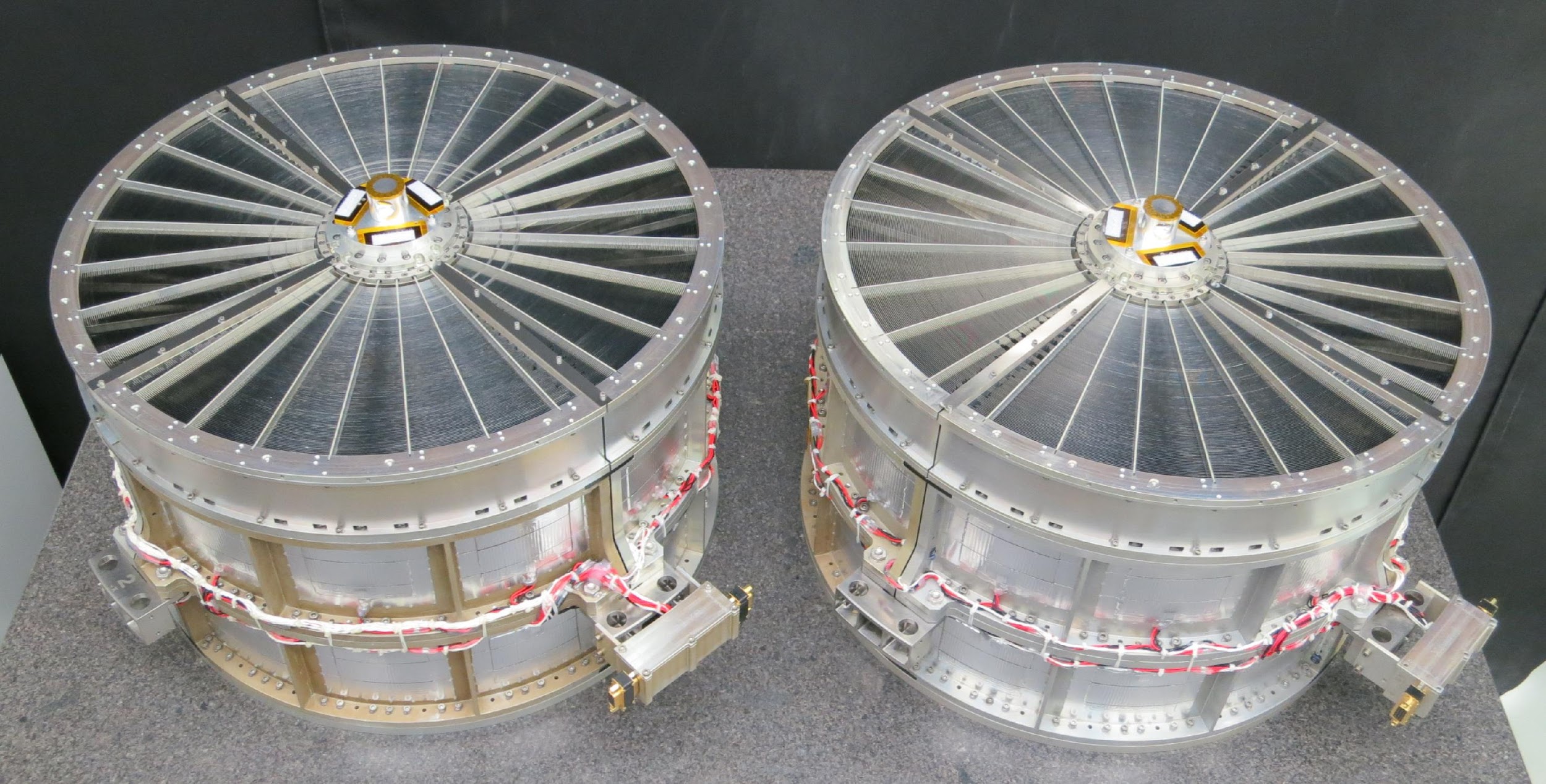 (thermal shield not installed)
2/22/23
(Document Name Here)
Use or disclosure of data contained on this page is subject to the restriction(s) on the title page of this document.
‹#›
XRISM X-Ray Mirror Assemblies
Xtend
Resolve
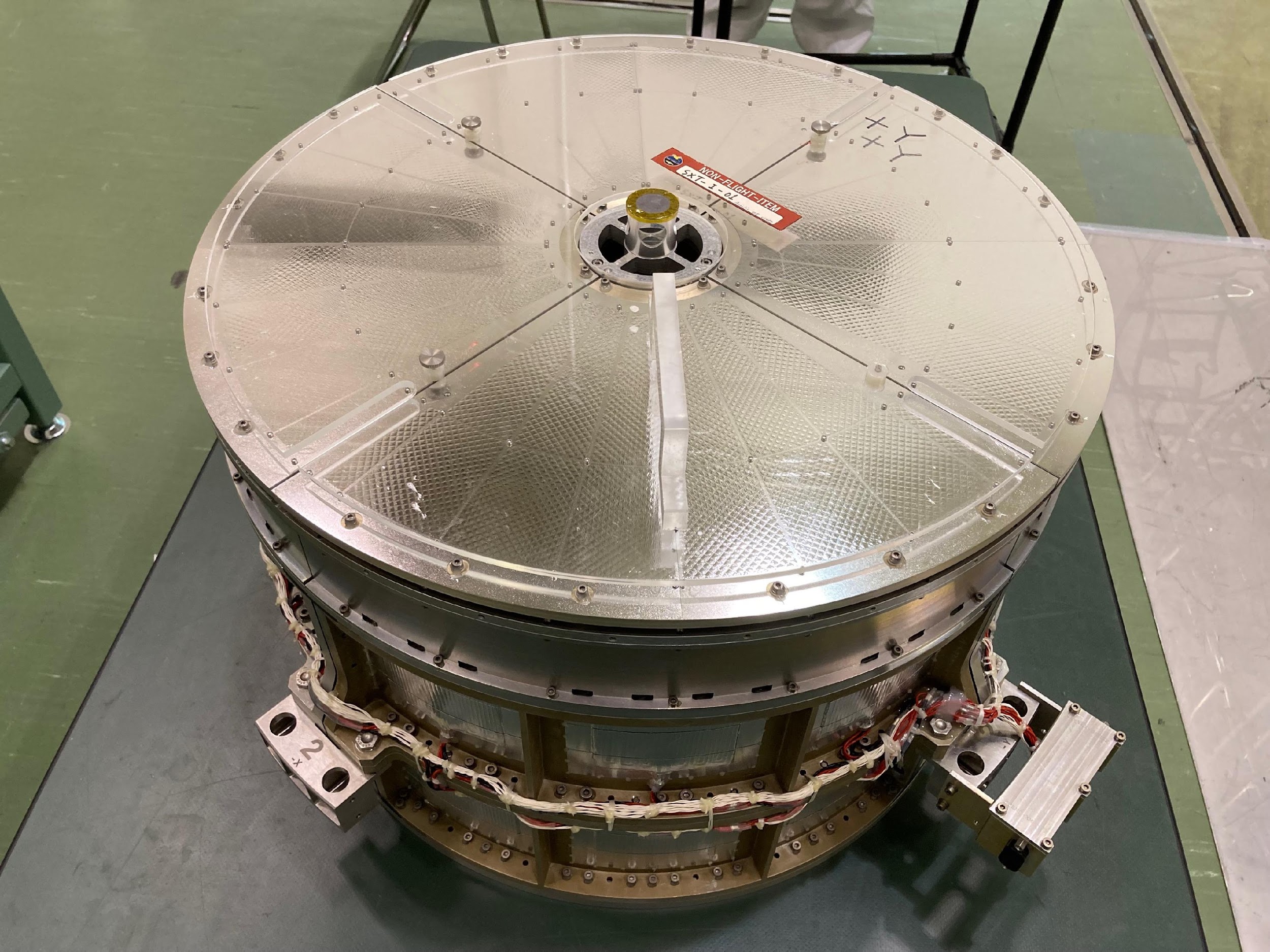 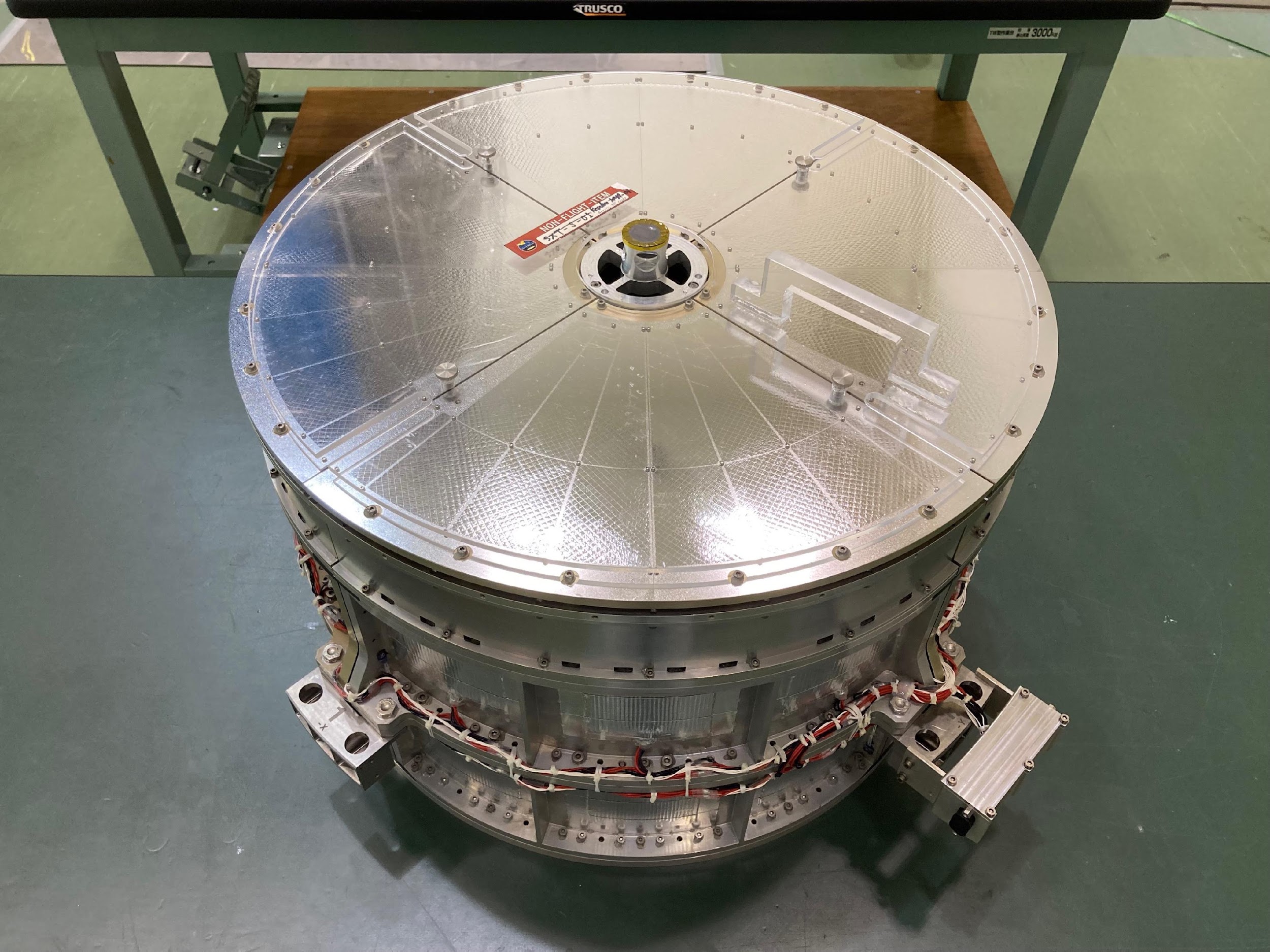 With thermal shields attached
Anticipated Overall Effective Area Curve
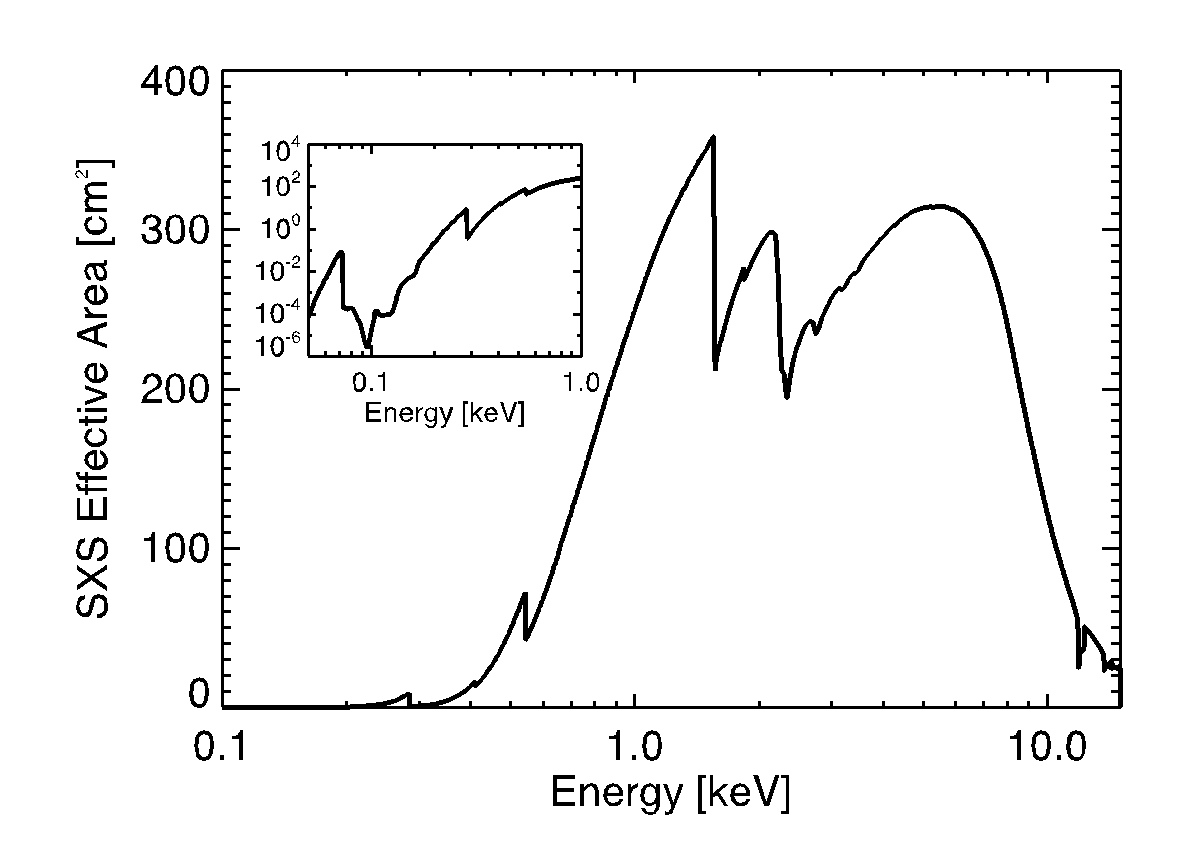 Astro-H
XRISM plot in progress
XRISM X-Ray Mirror Assemblies - Calibration
Key performance characteristics that must be calibrated

Point spread function (PSF) – Half-Power Diameter and FWHM

Effective area

Off-axis response

Vignetting
Data Distribution
JAXA is responsible for the creation of First Fits Files

These are made available to the NASA Science Data Center (Goddard Space Flight Center) and they run pipeline software to produce calibrated FITS files for data analysis.

These files will be available to scientists observing under their respective space agencies (JAXA, NASA, ESA).
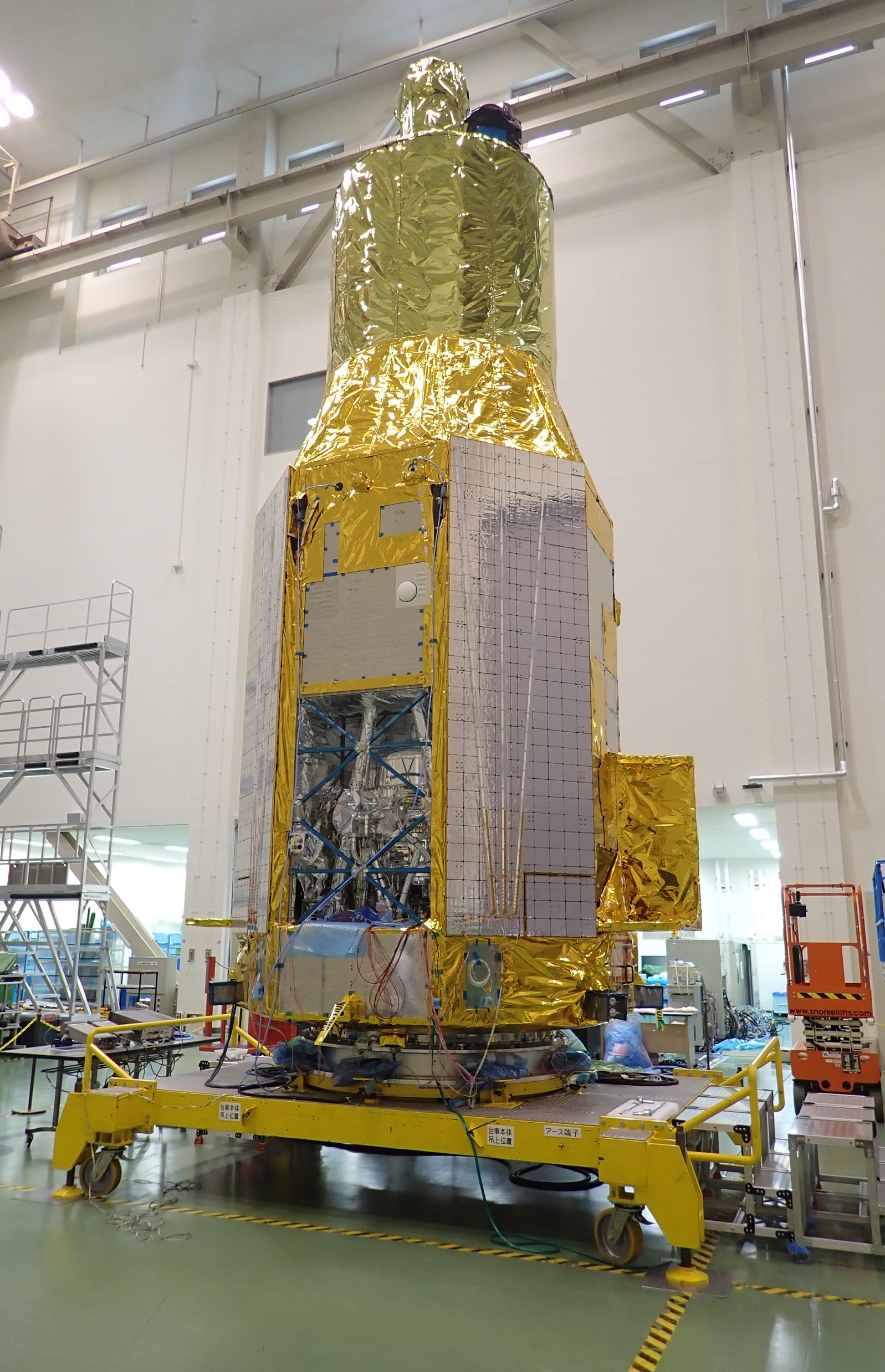 Status
Spacecraft is close to complete

Review process next month for readiness to ship to Tanegashima

XRISM will nominally ship in March

Launch planned for May.  Dual manifest with SLIM, so a pinpoint launch time each day for a couple of weeks.

Instrument performance has been thoroughly investigated and verified.

Instrument calibration measurements complete; calibration data base products are largely complete but there are data base items still in work.

Pipeline software making good progress – Build 6 will be released soon.

Almost there!
Conclusion
The XRISM mission is at hand – instruments are complete, spacecraft components have all been delivered and tested.

Time to get ready to use it!


Thanks to a huge team in Japan, US and Europe working tirelessly, and through the pandemic, for 7 years to get us to this point!